FFAG Designs for eRHIC and Cb Return Loops
Stephen Brooks
Accelerator R&D Division, C-AD
eRHIC Overview
Loops
1.7-5.0
6.7-20.0
1.67 GeV
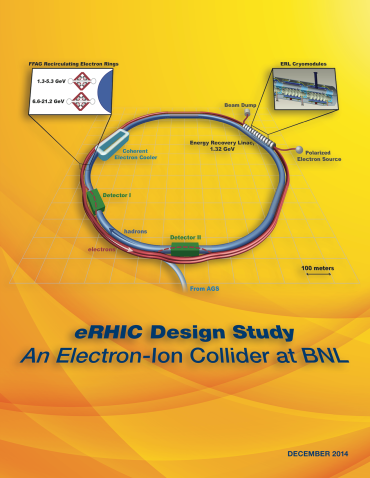 arXiv:1409.1633
November 19, 2015
Stephen Brooks, eRHIC R&D review
2
eRHIC Motivation
The eRHIC ERL is passed through 24 times
12 accelerating and 12 decelerating passes
1.67GeV of linac can make 20GeV top energy
FFAGs allow 2 return loops to hold 12 energies
Once-through nature of ERL means electron beam can have high interaction parameter
FFAGs use fixed magnetic fields for operation with continuous wave beams (like cyclotrons)
November 19, 2015
Stephen Brooks, eRHIC R&D review
3
FFAG Arc Cells Parameters
November 19, 2015
Stephen Brooks, eRHIC R&D review
4
Orbits in Cells (Muon1 simulation)
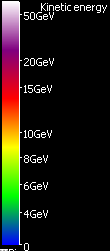 Transverse exaggeration x64
November 19, 2015
Stephen Brooks, eRHIC R&D review
5
FFAG Arc Cells Lattice (2.78m long)
Provisional 3+9 turn lattice from Scott Berg
1.67GeV 648MHz linac/12 turns was a recent change.  After this section, results are presented for the previous 1.322GeV 422MHz linac/16 turn design.
November 19, 2015
Stephen Brooks, eRHIC R&D review
6
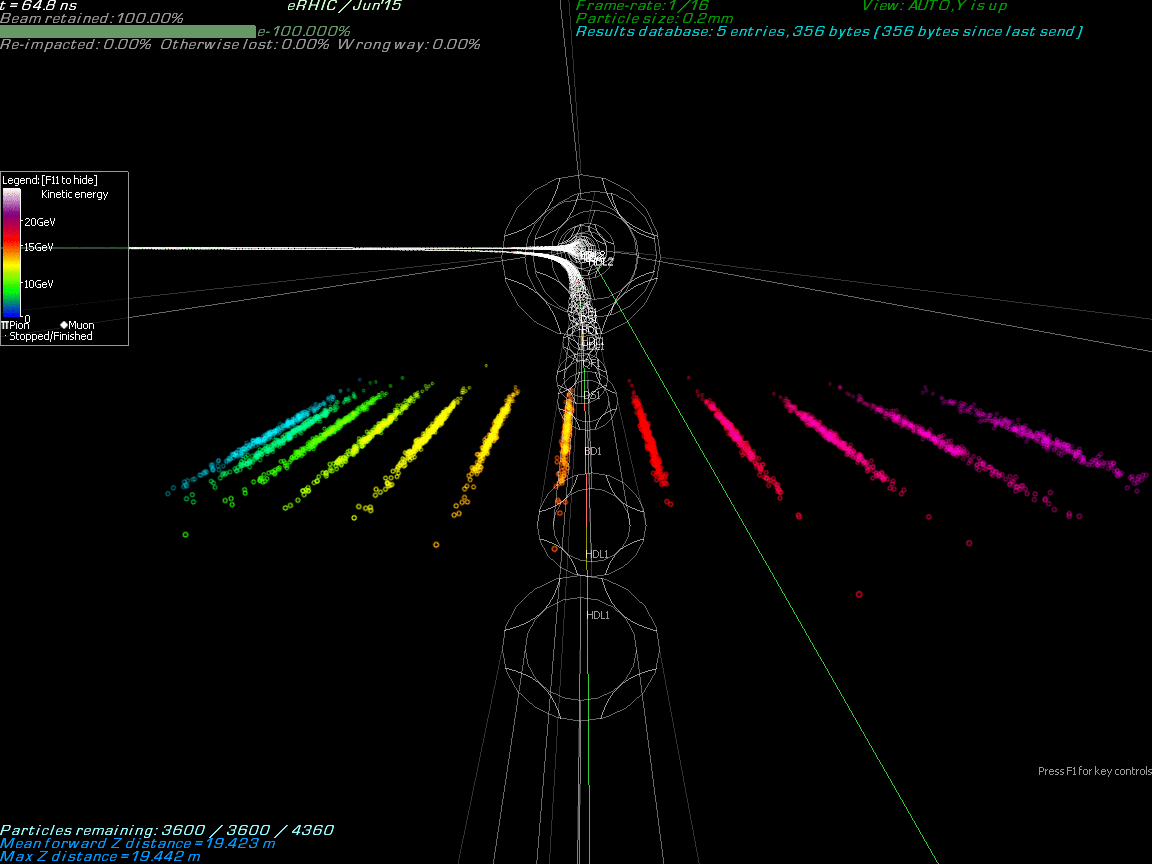 Previous design high-energy FFAG
November 19, 2015
Stephen Brooks, eRHIC R&D review
7
Tunes
November 19, 2015
Stephen Brooks, eRHIC R&D review
8
Path Length and TOF
November 19, 2015
Stephen Brooks, eRHIC R&D review
9
Synchrotron Loss and Max B Field
If replaced by separate turn
November 19, 2015
Stephen Brooks, eRHIC R&D review
10
Historical High-Energy Cells
November 19, 2015
Stephen Brooks, eRHIC R&D review
11
eRHIC FFAG Straight Sections
High energy FFAG







Low energy FFAG
Orbits exaggerated transversely x1000
Quadrupole offsets and curvature adiabatically removed over 17 transition cells.
Scaling factor for each cell:
a = 3p2-2p3, p = cell#/18
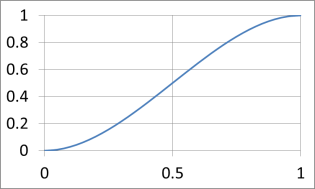 As dipole component disappears, all orbits move to straight centre line with small errors:
± 0.436 mm in low-energy ring
± 0.066 mm in high-energy ring
…that can be corrected with fine adjustments
November 19, 2015
Stephen Brooks, eRHIC R&D review
12
Arc-to-Straight Adiabatic Only
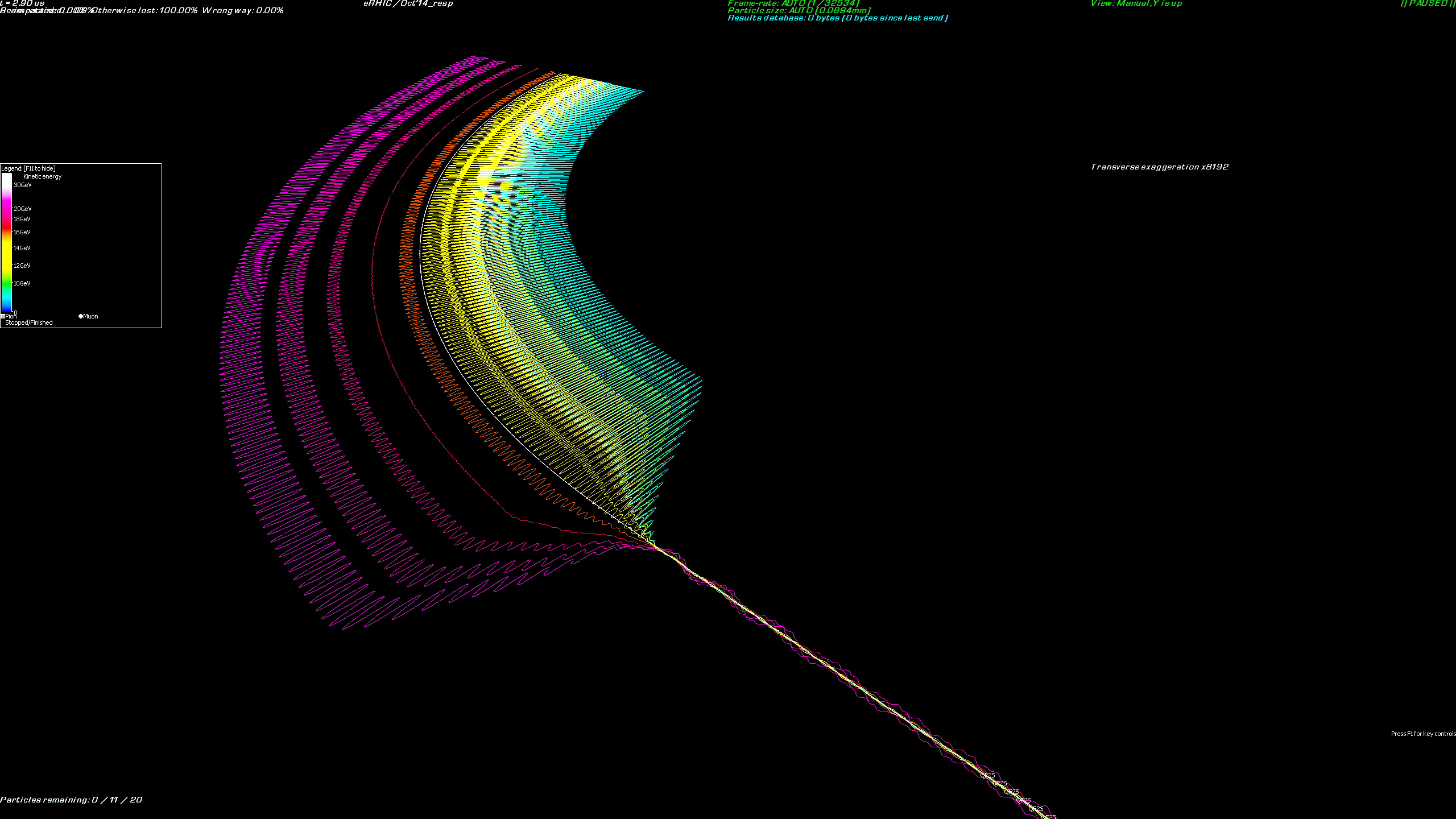 ~0.1mm errors

Transverse exaggeration x2500
November 19, 2015
Stephen Brooks, eRHIC R&D review
13
Arc-to-Straight Improved
Fine-tuned using the 17 cells in the matcher
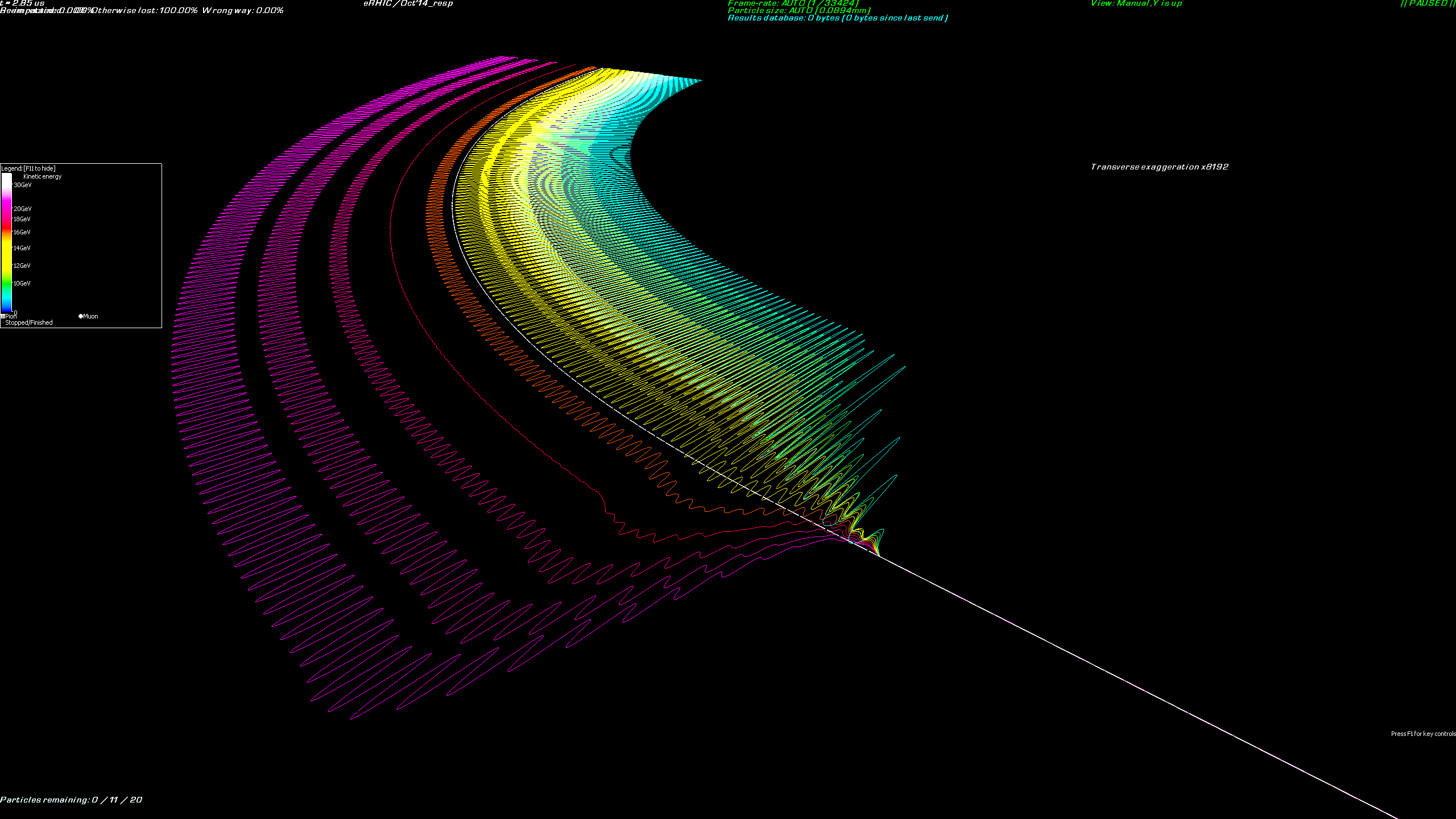 ~2.5um errors
November 19, 2015
Stephen Brooks, eRHIC R&D review
14
Fine Tuning Dipole Fields (T)
November 19, 2015
Stephen Brooks, eRHIC R&D review
15
Muon1 Response Output
For each “ResponseBPM” j,
a CSV file containing the matrix:
…and the uncorrected
positions:
Muon1 simulation
Any constrained linear optimisation tool
Corrector vector
as lattice input
Any attribute can become a corrector, e.g. adding a ResponseDipole=1e-6 attribute will vary that Dipole by 1e-6 Tesla in the numerical differentiation.
November 19, 2015
Stephen Brooks, eRHIC R&D review
16
eRHIC FFAG Rings in Perspective
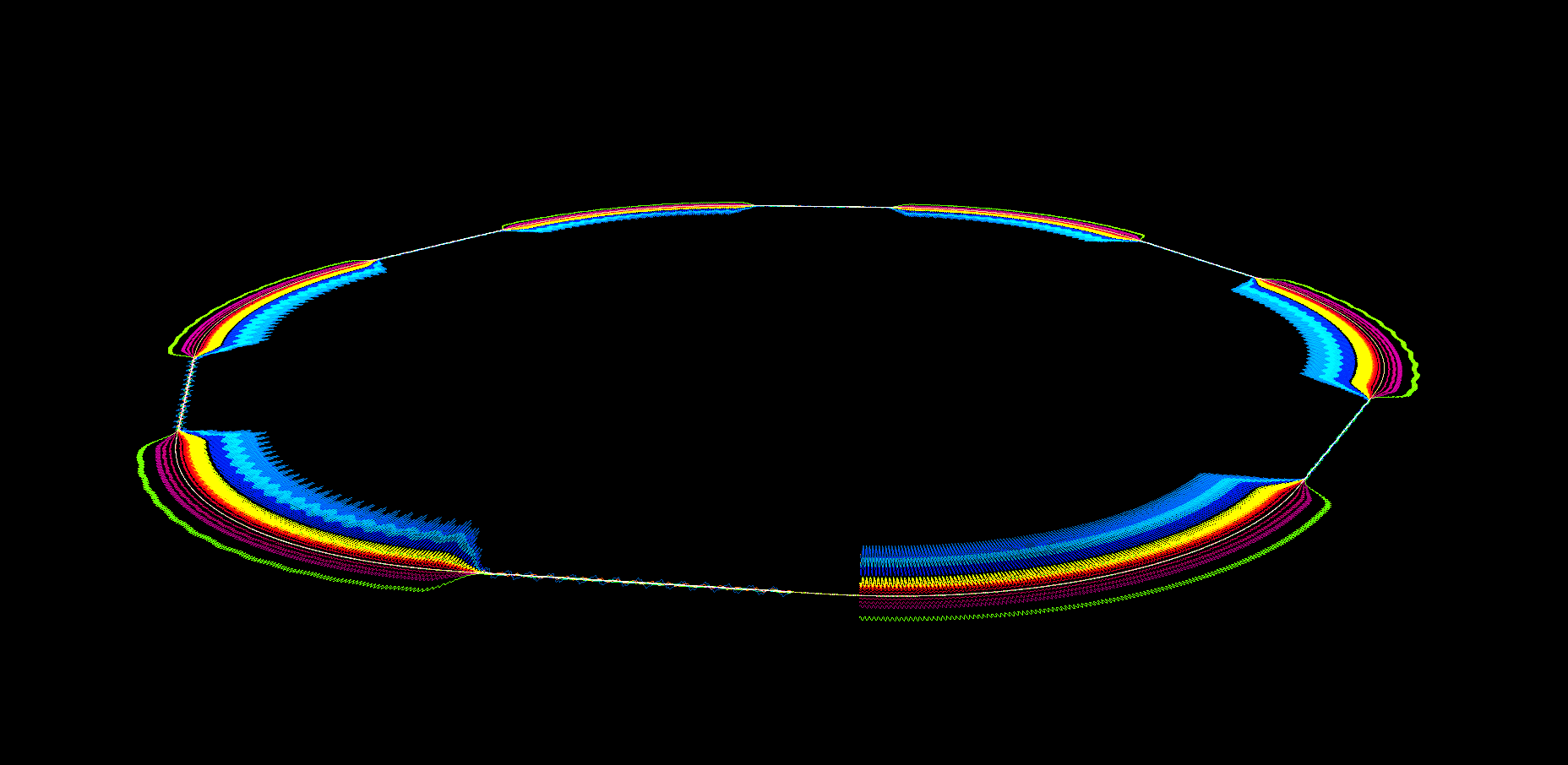 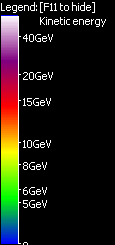 Orbits exaggerated transversely x5000, shape of hexagonal RHIC is evident
November 19, 2015
Stephen Brooks, eRHIC R&D review
17
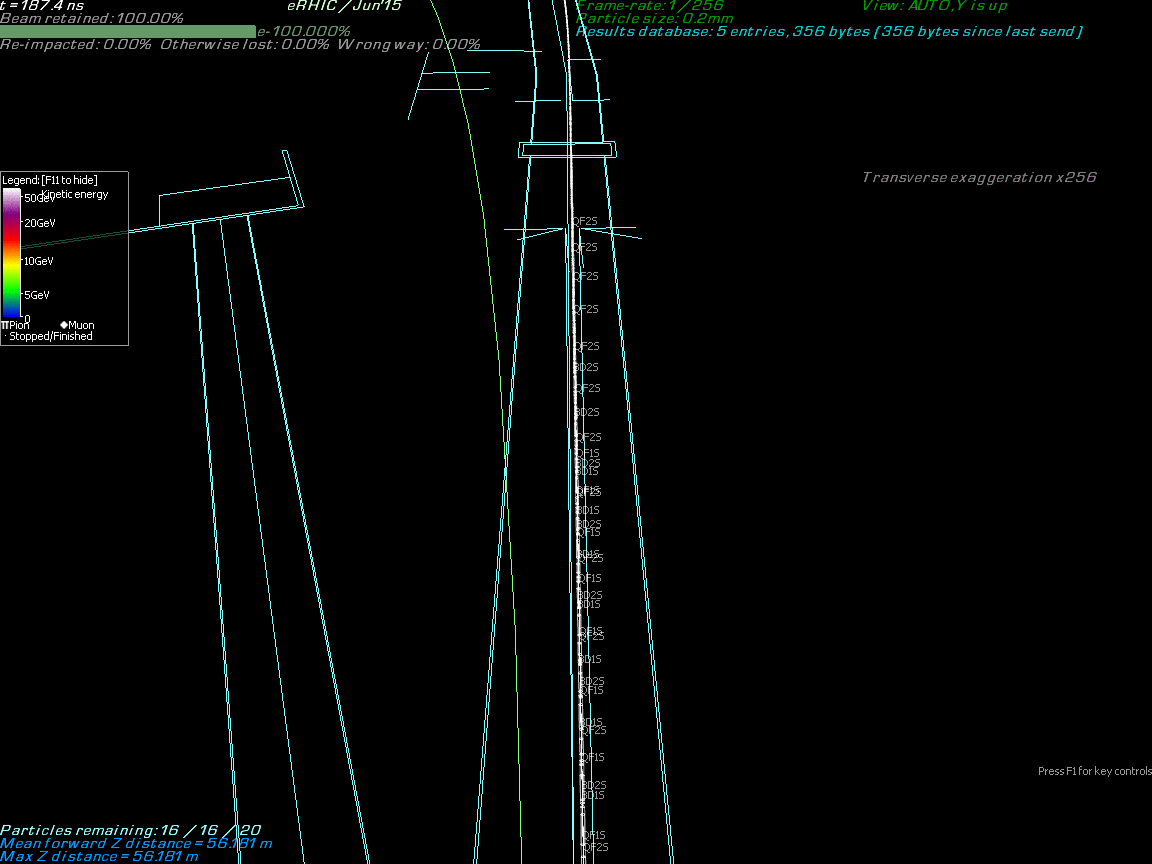 November 19, 2015
Stephen Brooks, eRHIC R&D review
18
November 19, 2015
Stephen Brooks, eRHIC R&D review
19
Full Lattice Strategy: Outline
Break the FFAGs into sections
Each piece must be fine-tuned
MAD-X export has been developed
Muon1 can lay out whole ring overlaid on RHIC tunnel plan
Also can output lists of survey coordinates
November 19, 2015
Stephen Brooks, eRHIC R&D review
20
FFAG Special Sections
Straight
Splitter/Combiner
Crossover straight
Linac
Arc
Matcher
Bypass straight
November 19, 2015
Stephen Brooks, eRHIC R&D review
21
Alternative Without Separate Pass
Straight
Splitter/Combiner
Linac
Crossover straight
Extraction arc
Arc
Matcher
Bypass straight
November 19, 2015
Stephen Brooks, eRHIC R&D review
22
Matched Section Names (r = ring #)
rM12
Straight
rA11
Splitter/Combiner
rC10
Zero datums
Linac
rA09
rM03
rC04
rB08
rB06
rA05
rA07
November 19, 2015
Stephen Brooks, eRHIC R&D review
23
Entry Energies (x = 60° SR)
Straight
rA11
rA01
Splitter/Combiner
rC10
E-x
E-x
Linac
E-2x
E
E-2x
The arc-like sections require smoothed SR loss option in Muon1
rA03
rA09
E-3x
E-5x
E-3x
E-5x
rC04
rB08
rB06
E-4x
E-4x
rA05
rA07
November 19, 2015
Stephen Brooks, eRHIC R&D review
24
Design Levels of DetailLevel 1: Circle
Arc
November 19, 2015
Stephen Brooks, eRHIC R&D review
25
Level 2: Hexagon
Straight
Arc
Matcher
November 19, 2015
Stephen Brooks, eRHIC R&D review
26
Level 3: All FFAG Sections
Straight
Crossover straight
Arc
Matcher
Bypass straight
November 19, 2015
Stephen Brooks, eRHIC R&D review
27
Level 4: Closed ERL
Straight
Splitter/Combiner
Crossover straight
Linac
Arc
Matcher
Bypass straight
November 19, 2015
Stephen Brooks, eRHIC R&D review
28
Level 5: eRHIC Complete
Straight
Dump
Splitter/Combiner
Crossover straight
Linac
Injector
Arc
Matcher
Detectors
IR lines
Hadron ring (not shown)
Bypass straight
November 19, 2015
Stephen Brooks, eRHIC R&D review
29
Current Lattice Status
Jun’15 (4+12 turn, 422MHz) lattice has been taken to the level 2/“hexagon” level of detail
This hexagon was tuned to fit in the RHIC tunnel
This and the various Muon1 and MAD-X export files have been published to the eRHIC wiki
New cell for 647MHz (3+9 turn) only recently developed so is at the level 1/“circle” stage
Publish to wiki coming soon
November 19, 2015
Stephen Brooks, eRHIC R&D review
30
Tunnel Crossover under RHIC Pipe
eRHIC path length must ~= RHIC hadron ring
Can’t stay on inside or outside all the way around
Space under 4 and 10 o’clock no-cryo pipe
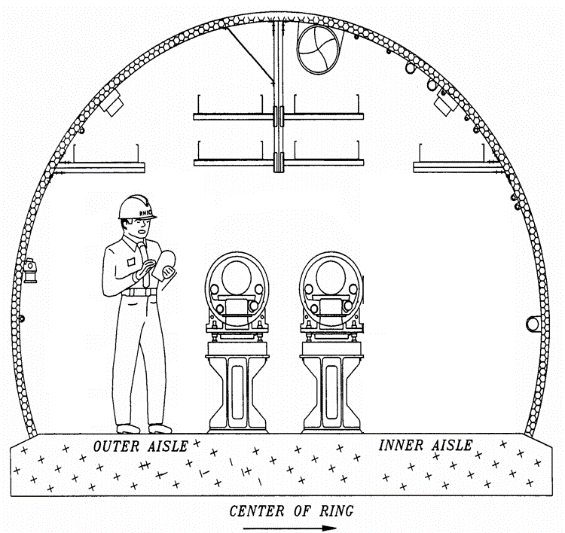 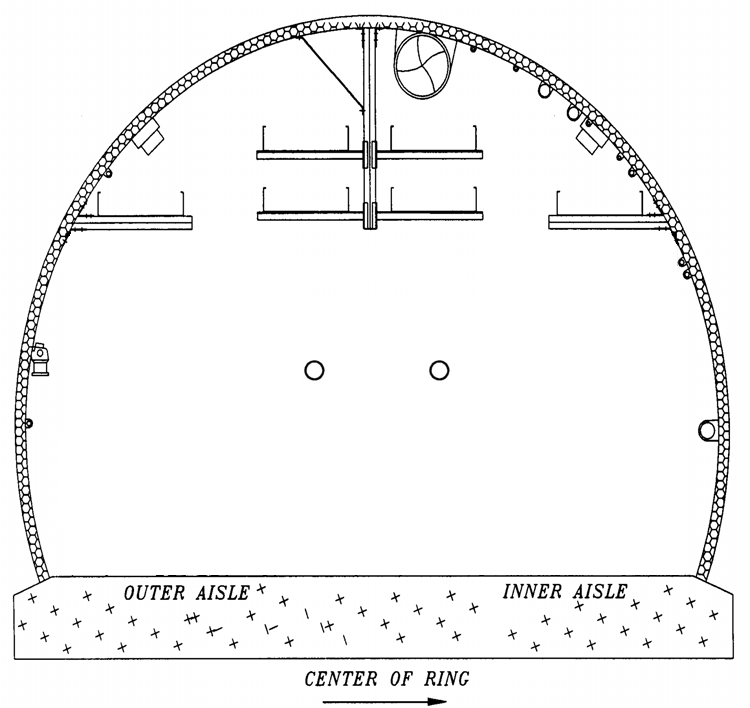 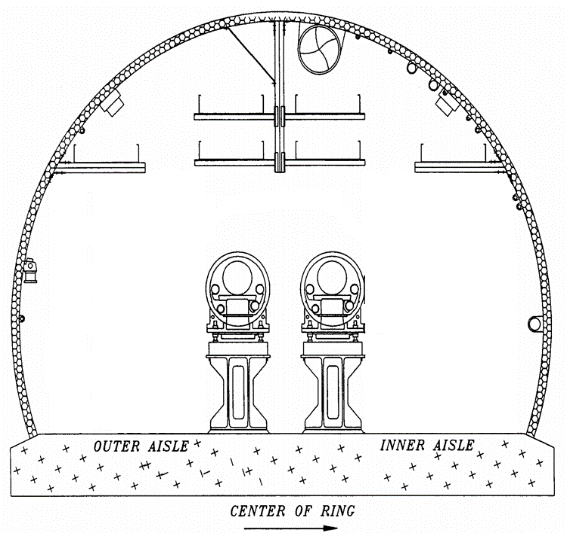 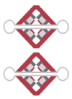 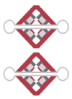 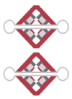 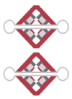 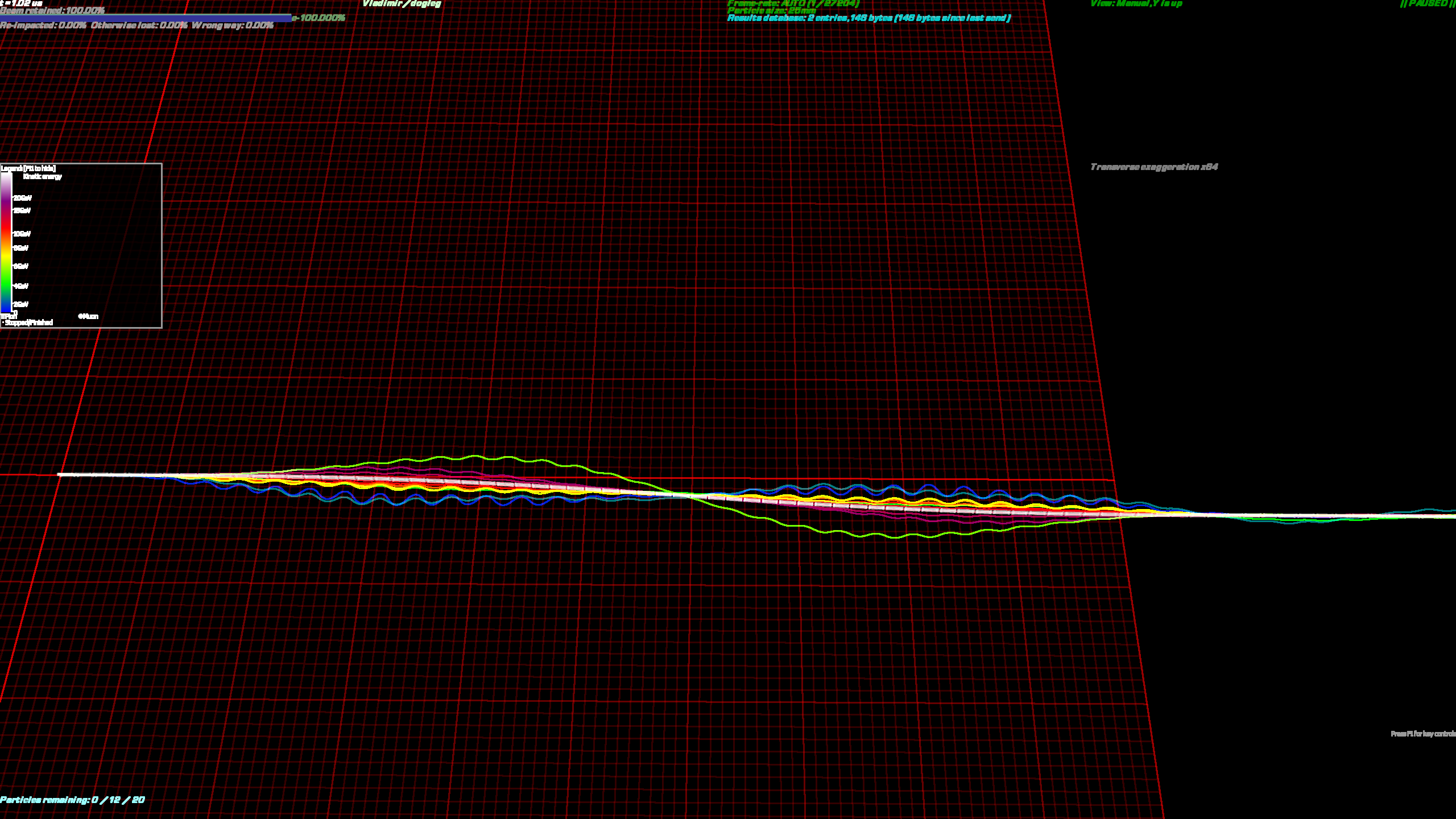 Adiabtic scheme similar to bypass gives 3.36m total horizontal displacement
November 19, 2015
Stephen Brooks, eRHIC R&D review
31
30m central warm section with 1.81m displacement
All Lines Going Through IRs
Hadron ring
Electron FFAGs
High-energy electron line
Greatly exaggerated!
Detectors moved inwards to allow bypass
November 19, 2015
Stephen Brooks, eRHIC R&D review
32
3D Bypass Layout in RHIC Tunnel
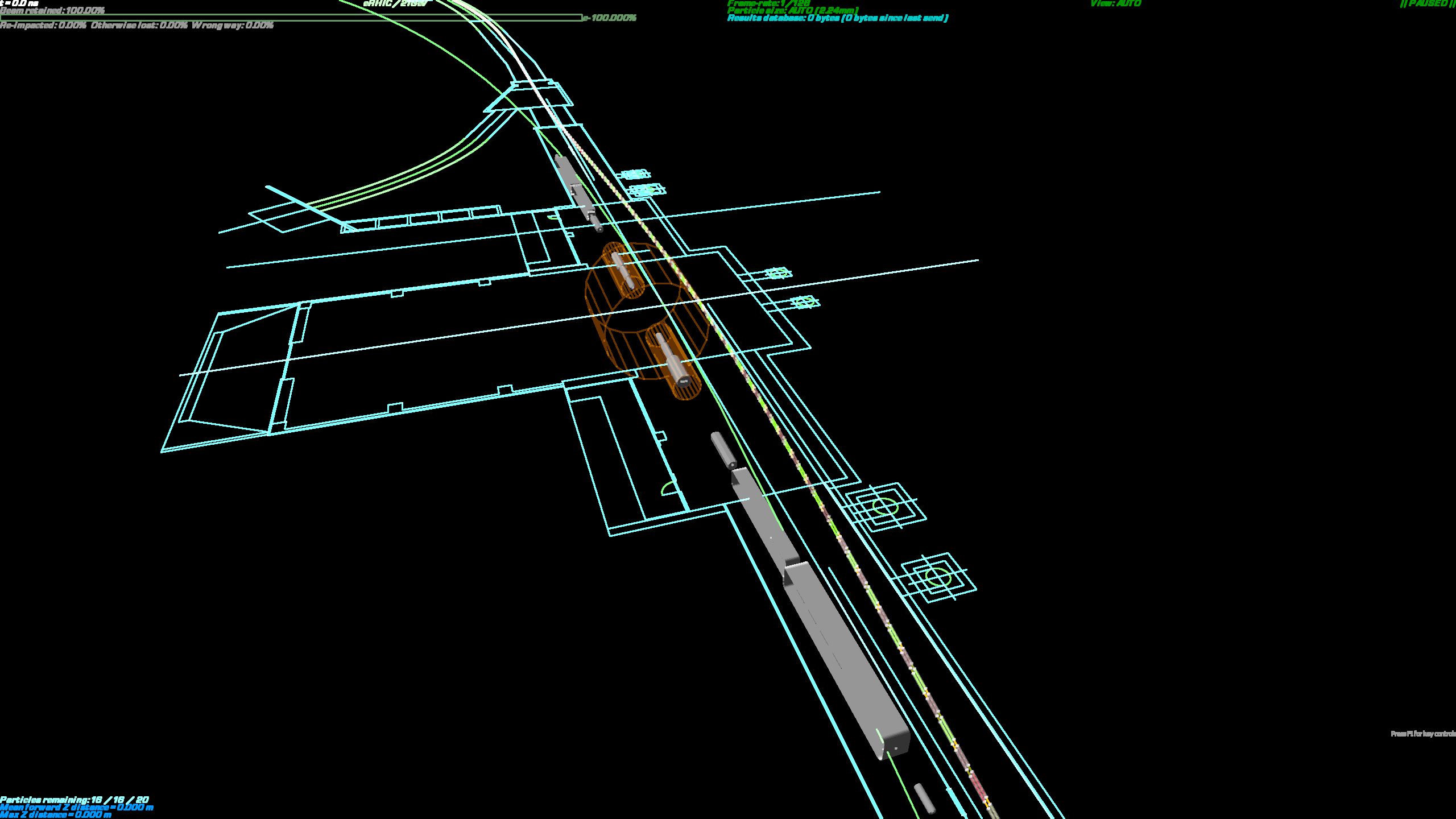 Orbits exaggerated transversely x5000
Enough clearance for an R=4.16m (STAR-sized) detector if it is displaced inwards on existing rails by 1.76m.  Clearances would be >34cm from beamline centre to walls/detector
November 19, 2015
Stephen Brooks, eRHIC R&D review
33
Detector Bypasses: a Flexible FFAG
-Dq
Curvature




Bypass straight


Normal straight
Angle
-2Dq
Dq
Dq
Dq
Displacement
3
9
9
17
17
9
9
3
90.3m
76 cells
3.08m
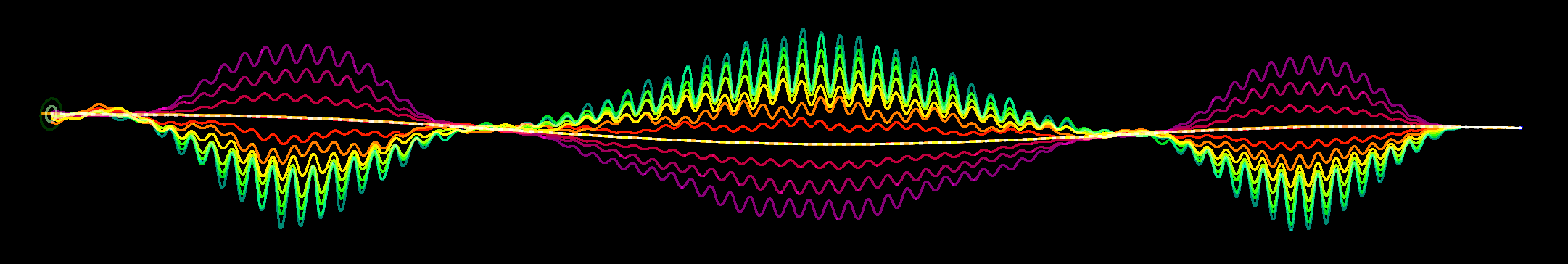 Orbits exaggerated 2000x, beamline to scale
November 19, 2015
Stephen Brooks, eRHIC R&D review
34
Detector CAD Model
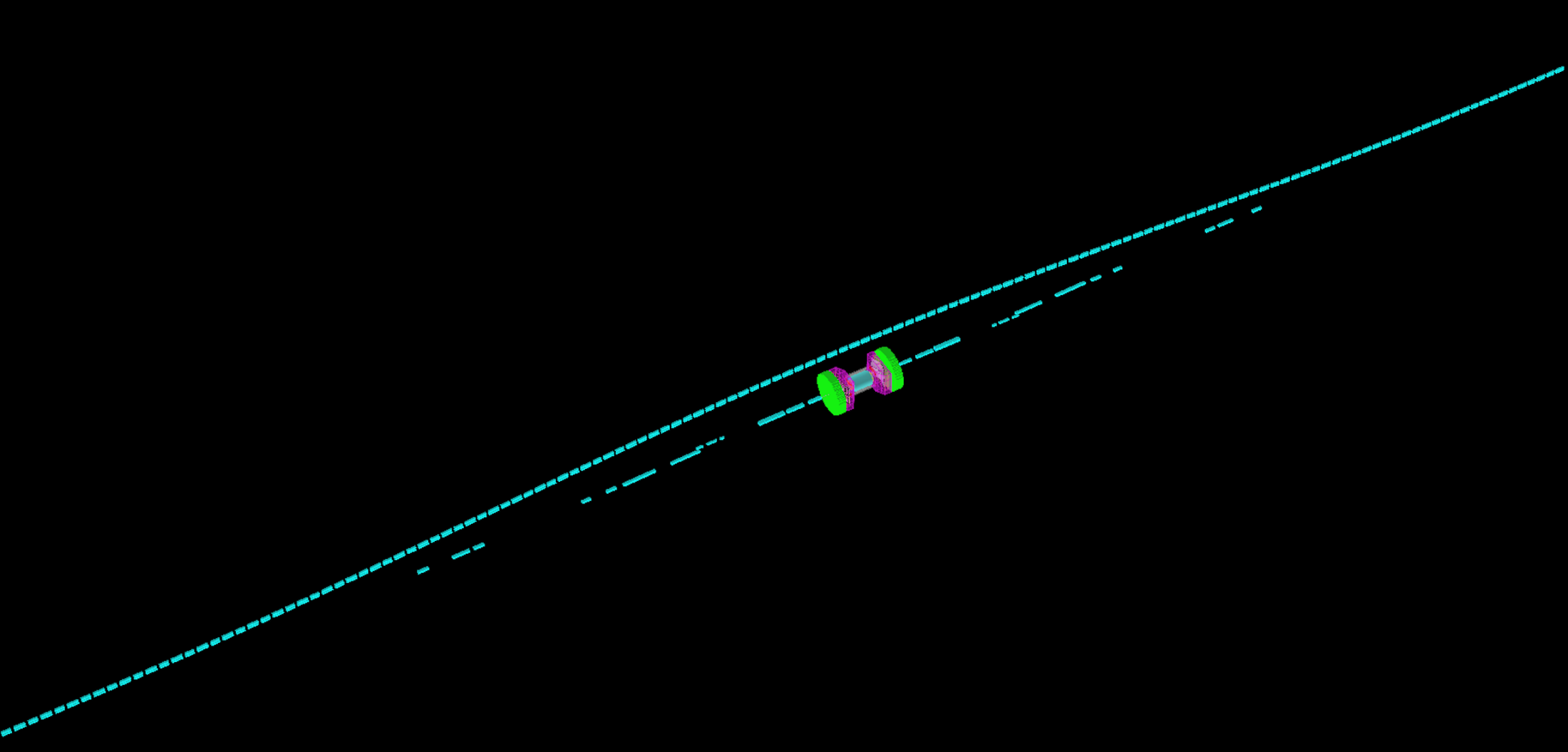 FFAG by-pass
electrons
ions
November 19, 2015
Stephen Brooks, eRHIC R&D review
35
Detector CAD Model Zoom
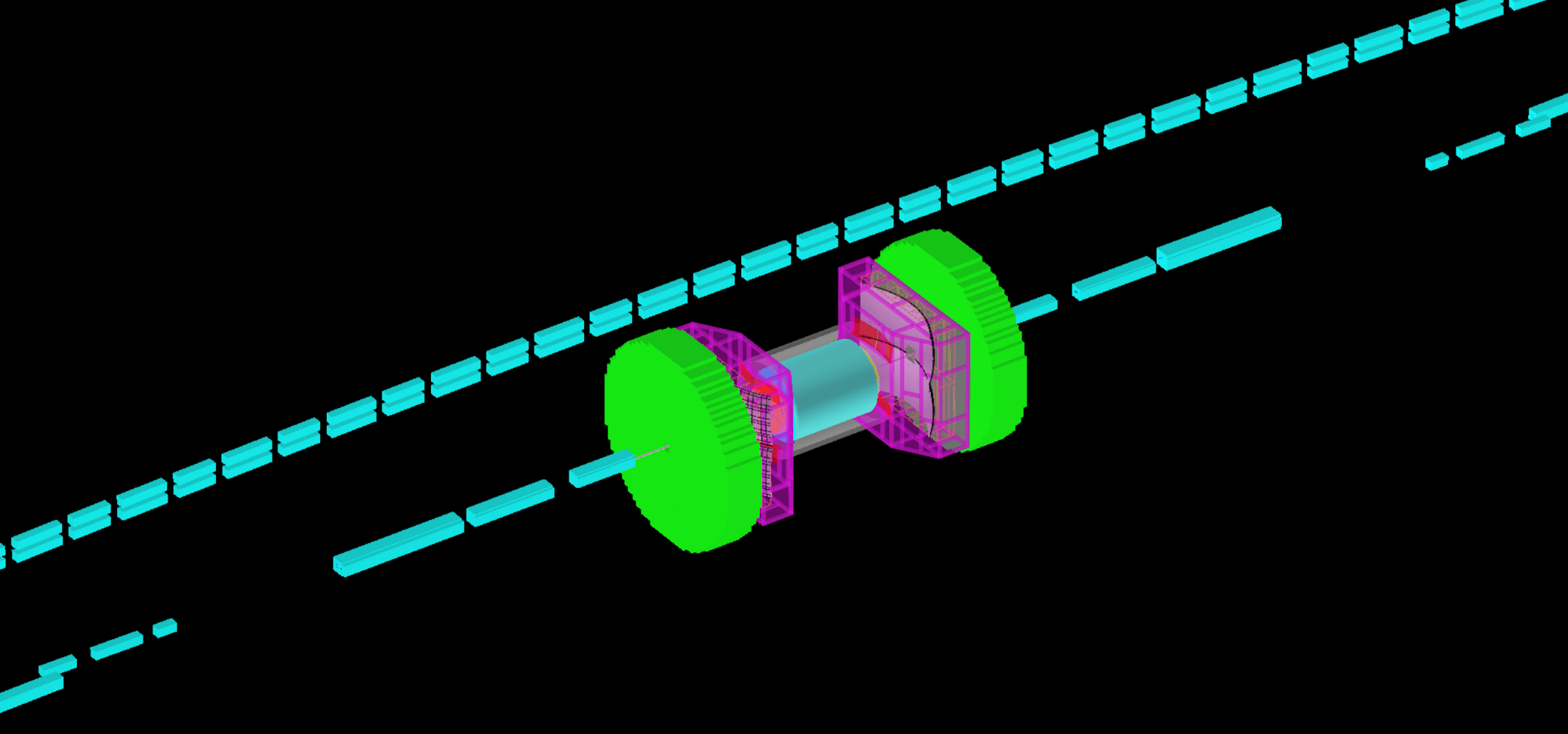 Electrons
FFAG By-pass
Ions
November 19, 2015
Stephen Brooks, eRHIC R&D review
36
eRHIC IR v2.5, Layout Summary
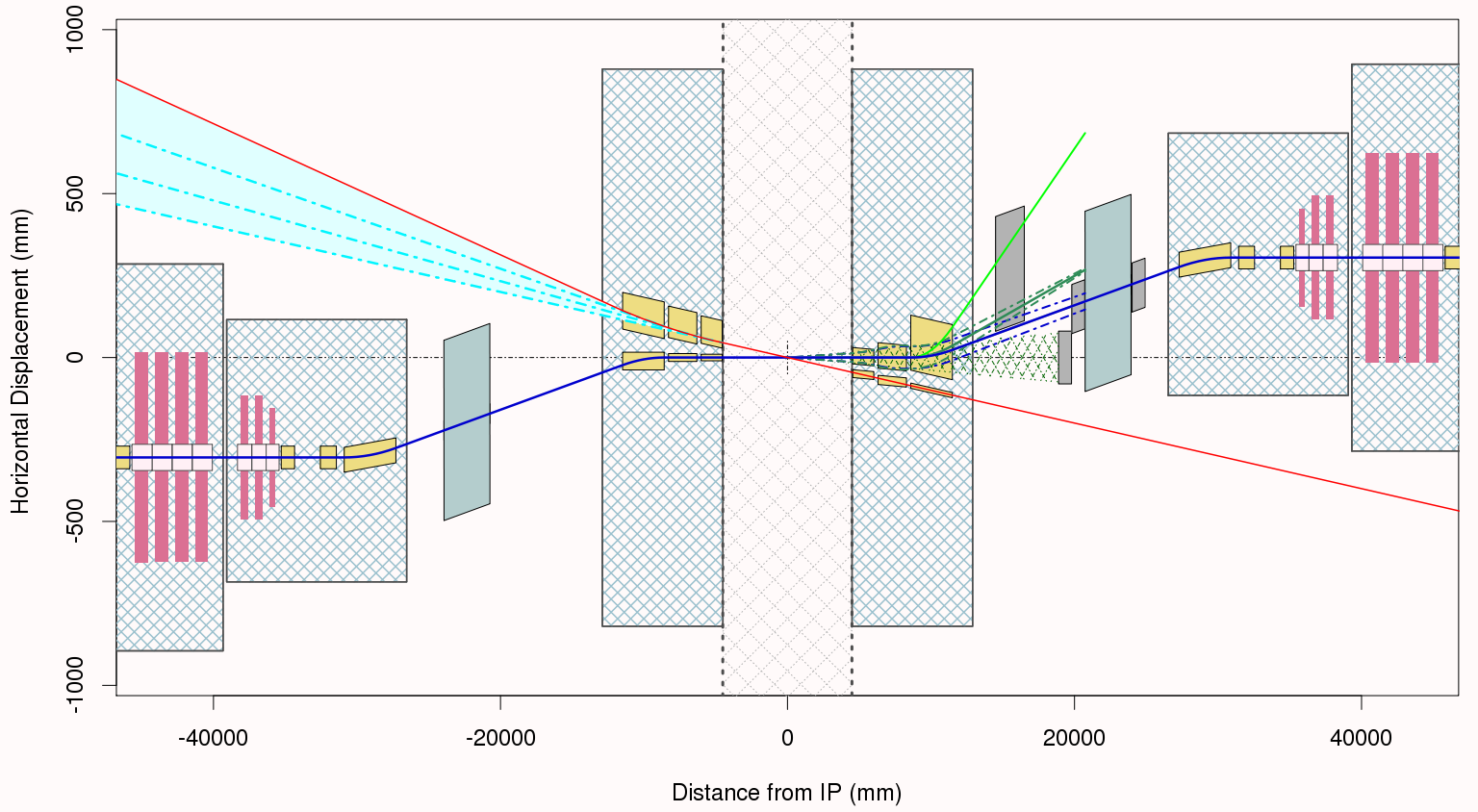 16 mrad hadron dogleg has spectrometer function for forward going particles
10 mrad additional electron bending
Crab Cavities
Yellow boxes outline the cold beam tube apertures.
Crab Cavities
Warm Quad
Cryostat
Cryostat
Synrad
4.5m Region
Cryostat
Cryostat
Cryostat
IP
ZDC
Cryostat
Hadrons
Electrons
Crab Cavities
Warm Quad
10 mrad total crossing angle
Crab Cavities
16 mrad hadron dogleg
Brett Parker’s design
The hadron beta functions are symmetric but the bending is antisymmetric.
Electron bending comes after the IP in order to avoid synrad background.
November 19, 2015
Stephen Brooks, eRHIC R&D review
37
IR Forward Layout Details
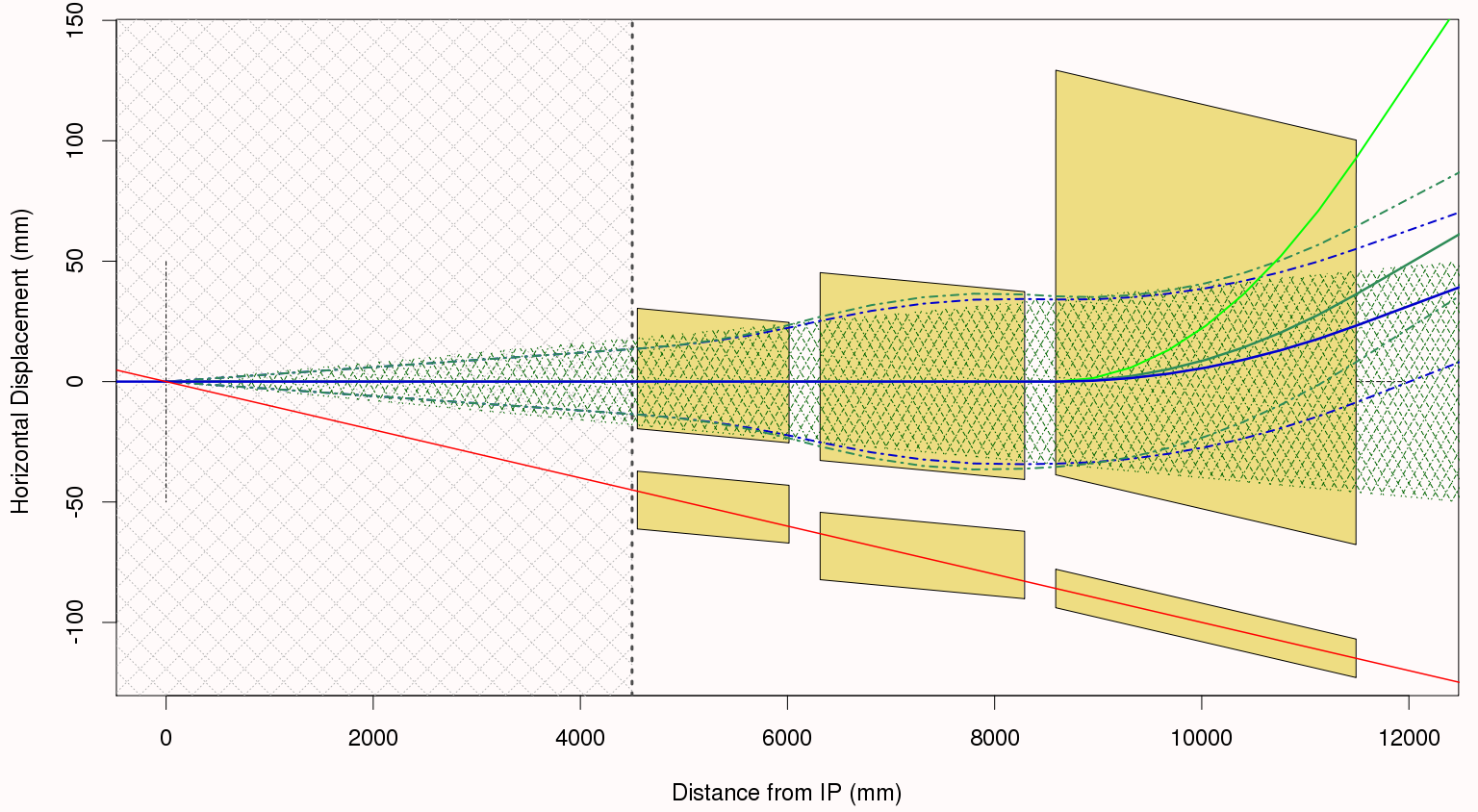 Strong dipole bending in this B1 aperture
Strong quadrupole focusing takes place in these, Q1 & Q2 apertures
4 mrad neutron cone acceptance
Low field “sweet spot” shielded
regions for incoming electrons in these apertures.
Note that the coordinate system in these figures is aligned with the center of the 4 mrad neutron cone (neutral vector) indicated by the hatched region on the plot.
November 19, 2015
Stephen Brooks, eRHIC R&D review
38
IR Q1 Magnet Forward Details
Q1 Version 2.5 Parameters
Magnetic Length = 1.975 m
     Main Gradient = 136.9 T/m
  Field @ e-Beam < Few Gauss
The Version 2.5 Q1 magnet is longer than before and its aperture had to be increased to maintain desired forward experimental acceptance.
Note that the Q1 sweet spot region comes much closer to the main coil than the previous generic solution.
The Q1 outer coils contribute ~36% of the total gradient and the peak field now reaches 6.2 T on the main coil
Field quality is close to 1 x 10-4 at Rref=20mm (i.e. about 1 Unit).
Field inside elongated shielded region is less than 1 gauss in the main body.
Q1, Version 2.5 Optics, Full Model
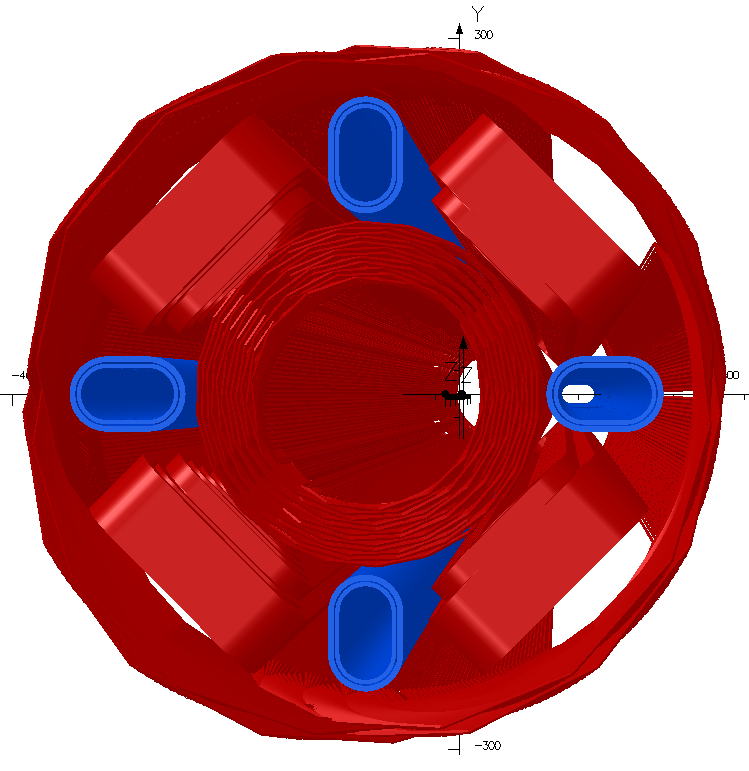 Coil ends do not preserve the body cross section, so we must carefully optimize end turns.  Combining magnetic and superconducting materials, “magnetic cloaking,” may be helpful.  https://wiki.bnl.gov/eic/index.php/Magnetic_Cloak
November 19, 2015
Stephen Brooks, eRHIC R&D review
39
Electron IR lattice
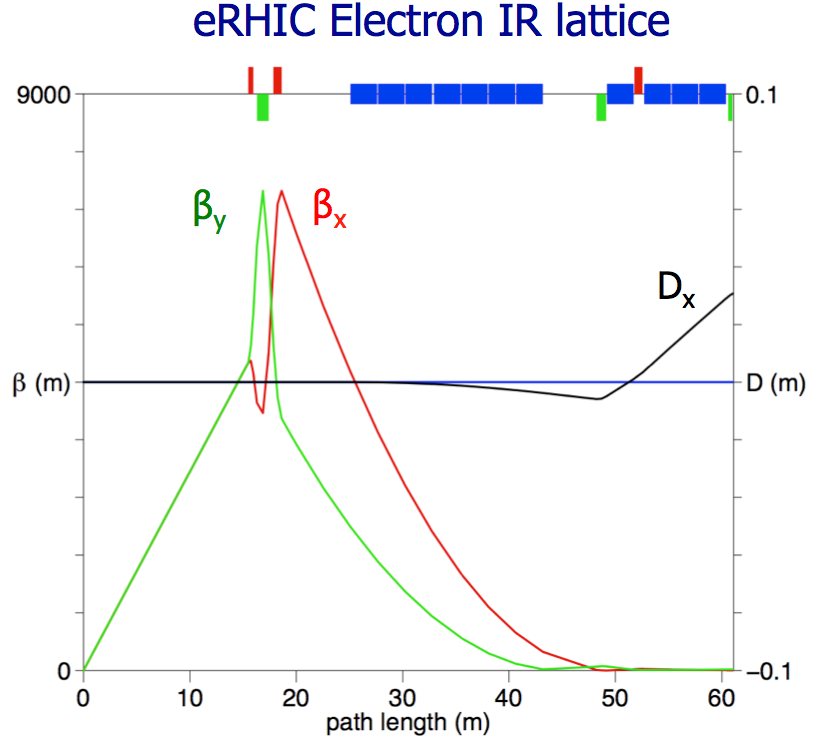 3000
Triplet
November 19, 2015
Stephen Brooks, eRHIC R&D review
40
Hadron IR Lattice for b*= 5 cm
Doublet
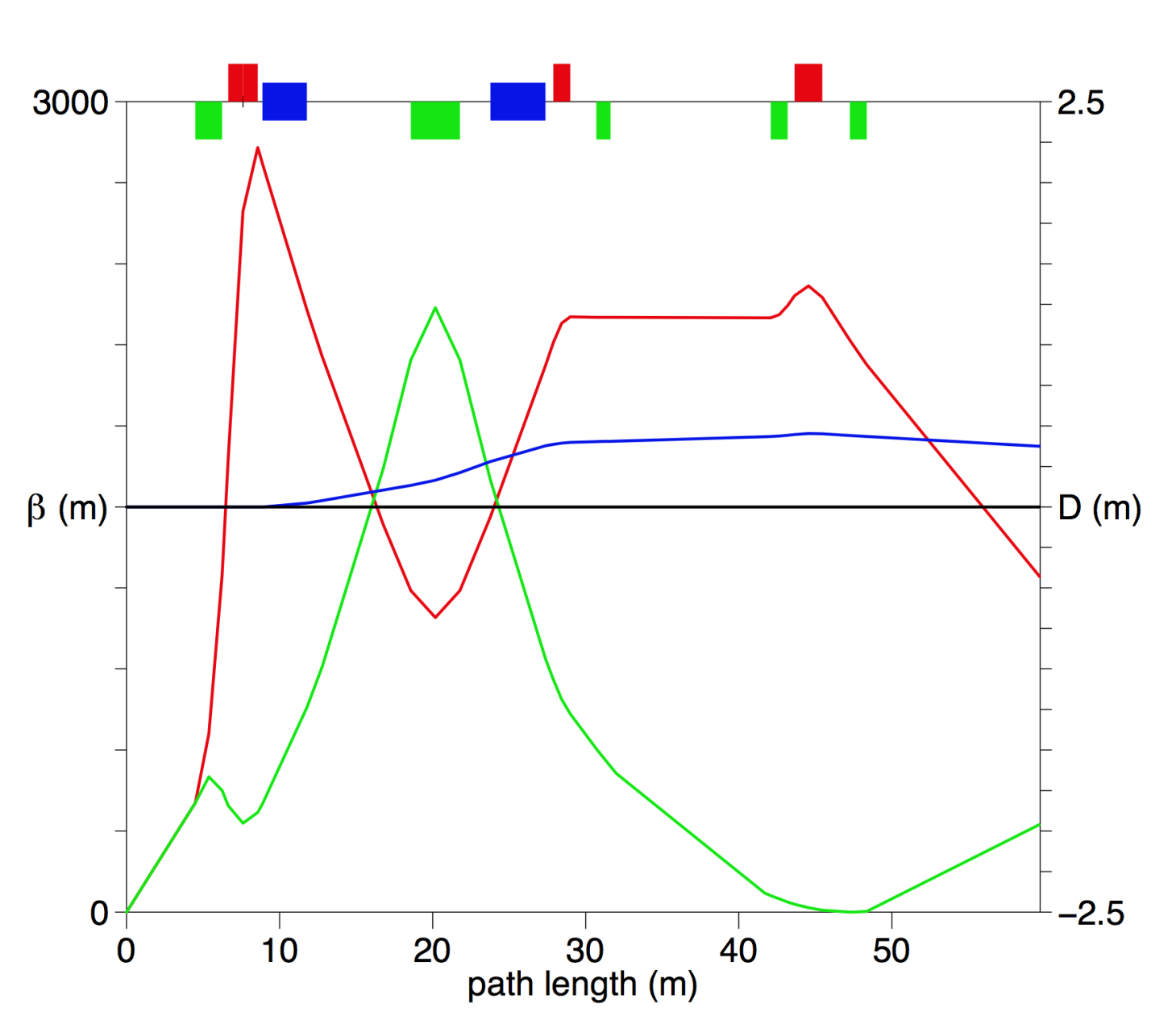 Cold Regions
90⁰ phase advance and large b for Crab Cavities
16 mrad “Dogleg Dipoles”
While magnet apertures differ, the optics are the same for the forward and rear sides.
November 19, 2015
Stephen Brooks, eRHIC R&D review
41
FFAG Orbit Correction: Outline
Abstractly, FFAG “fine tuning” and actual orbit correction on the machine are the same
Both use the linear response matrix
Practically, they differ
BPM errors: position offsets, noise, nonlinearities
Target differences to eliminate offset errors
Between multiple beams going through the same BPM
Distinguish turn-by-turn or during commissioning
In arcs, can use double differences (this cell – last)
November 19, 2015
Stephen Brooks, eRHIC R&D review
42
Dispersion Correction is Important
Even energy spread ~ 10-3 in such a long channel can cause phase differences
Of the order of 1000 cells around RHIC tunnel
Natural chromaticity + errors  emittance growth
Must correct orbits to within less than beam size
x’
x’
x’
x
x
x
November 19, 2015
Stephen Brooks, eRHIC R&D review
43
Projected RMS Emittance Growth
Convolution of beam shape with centroid scatter:  s2projected = s2beam + s2centroids
Smallest sbeam ~= 25mm (in FFAG)
Keeping |scentroids| < 1mm would keep relative emittance growth below 1/252 = 1/625, which I think is tolerable, in every possible case
Larger errors depends on situation, 10mm might be OK, 100mm gives noticeable growth
November 19, 2015
Stephen Brooks, eRHIC R&D review
44
Field Error Sources
Independent beam errors are the worst case scenario, so model almost all of eRHIC’s errors
Too large for 50G
Model is appropriate
Appropriate if can respond as a function of time (“orbit feedback”)
Residual size OK
November 19, 2015
Stephen Brooks, eRHIC R&D review
45
Zero Energy Spread Situation
Just the beam centres with dp/p=0.
Still using 11 beams for this comparison;
6 to 8 beams should be easier.
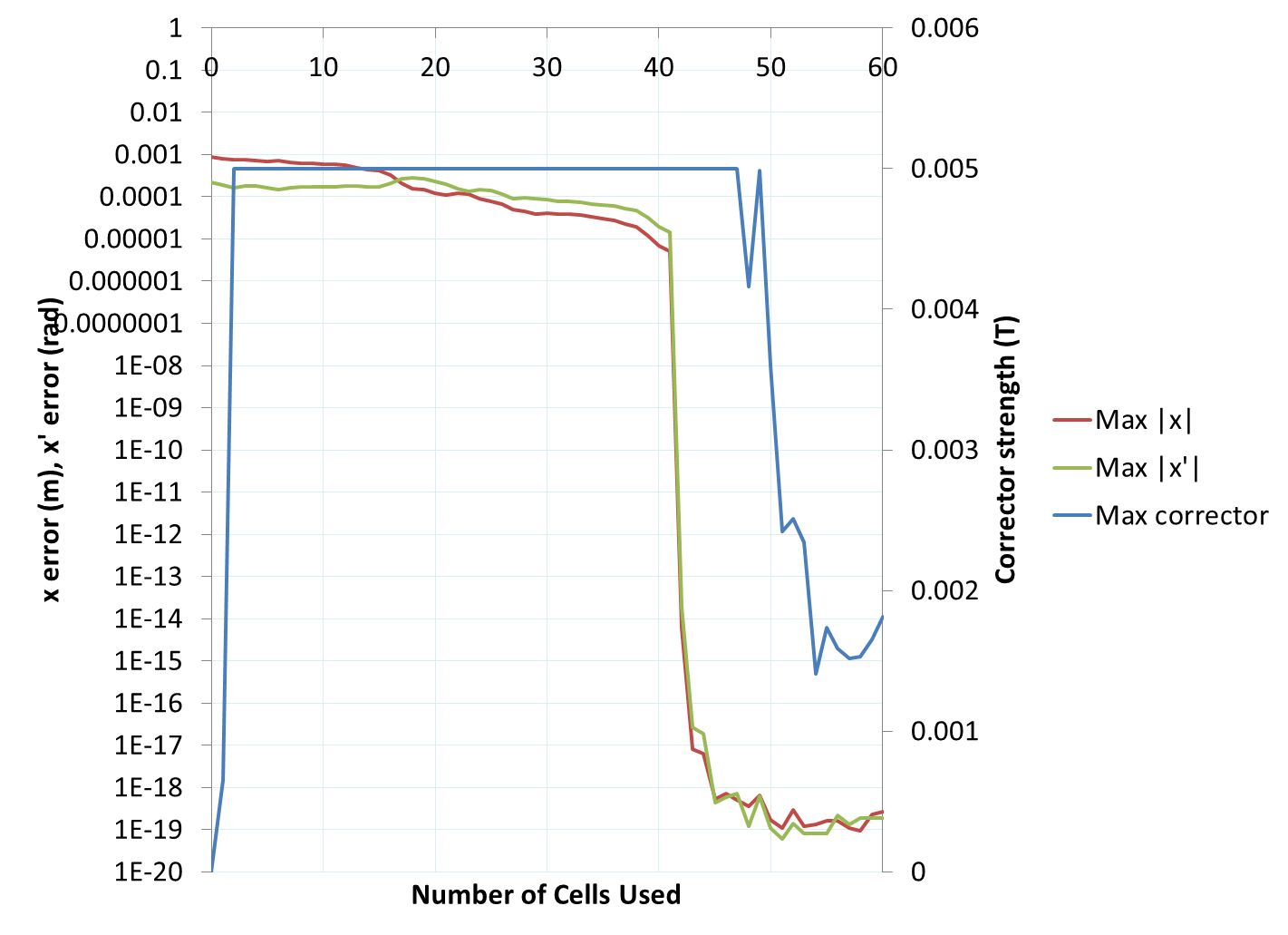 Log scale
Starting with beams randomly ~1mm off their orbits including errors in dispersion
“Perfect” at 42 cells, 84 correctors.
November 19, 2015
Stephen Brooks, eRHIC R&D review
46
dp/p ±1e-3 Situation
Each beam represented by 5 energies in dp range.  All must be corrected to their closed orbit.
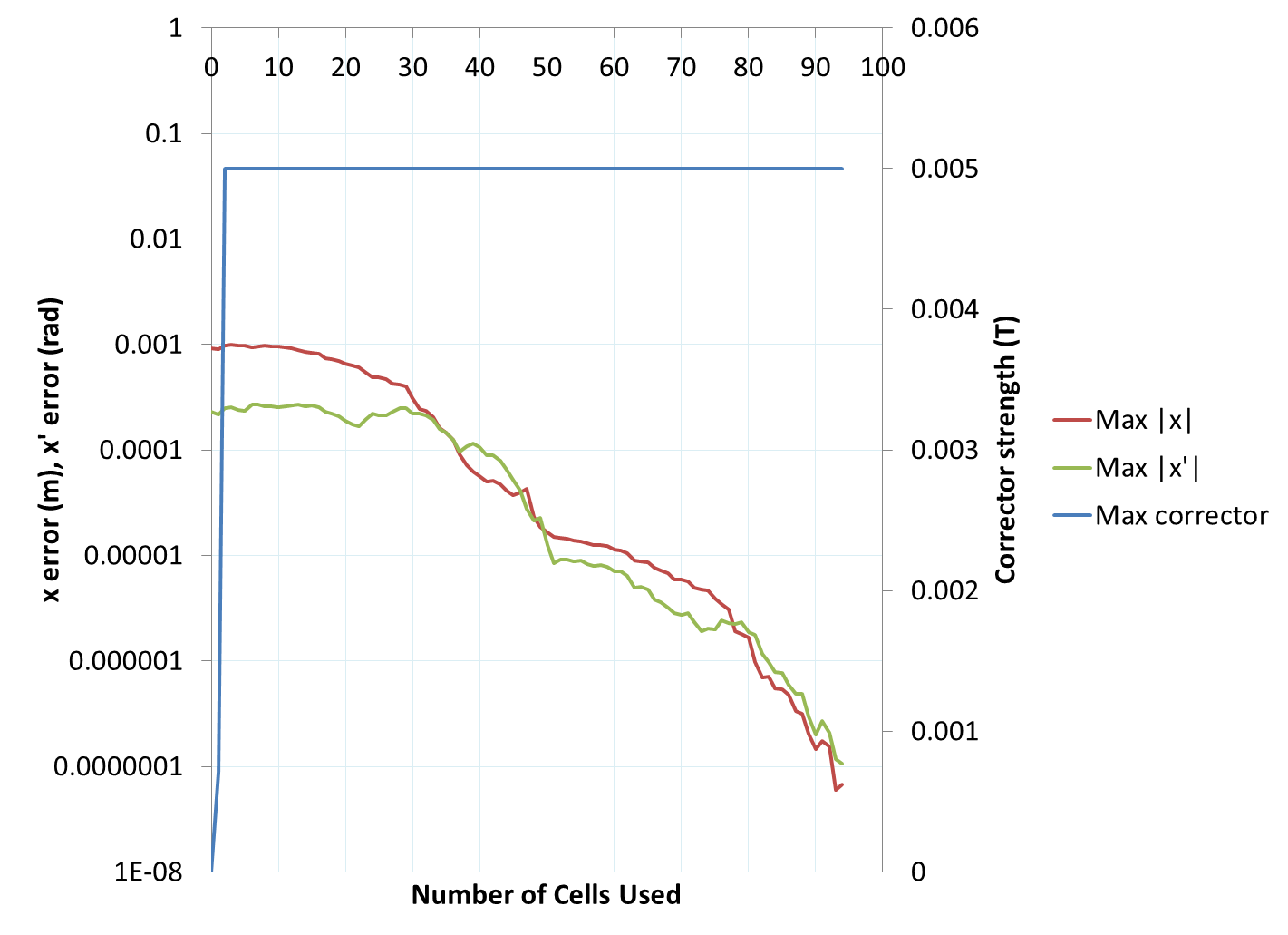 Log scale
4 orders of magnitude improvement
Residual offsets no more than 67nm using 94 cells, 188 correctors.
Emittance growth negligible from tracking.
November 19, 2015
Stephen Brooks, eRHIC R&D review
47
dp/p ±1% Situation
Residual offsets no more than 0.35mm using 94 cells, 188 correctors.
Observe scaling of graph with dp/p.
Dominated by first order dispersive errors
Dominated by beam x errors
Higher-order region?
November 19, 2015
Stephen Brooks, eRHIC R&D review
48
Emittance Change for dp/p ±1%
5000 particles per energy in Muon1 tracking
No emittance change visible within statistics
Average growth of beamlet -0.0188%
November 19, 2015
Stephen Brooks, eRHIC R&D review
49
Splitters
All 12 energies must be separated on either side of the linac to match the beta function from ~1m in the FFAG to ~100m in the linac
If this was done adiabatically in an FFAG solution, the FFAG cells would have to be ~100m long!
Splitters also give:
Path-length correction for every energy
R56 control for longitudinal ERL match
Position/launch tweaking for every energy
November 19, 2015
Stephen Brooks, eRHIC R&D review
50
Nick Tsoupas’ Splitter Layout
Updated for 1.67 GeV/12 turn ERL
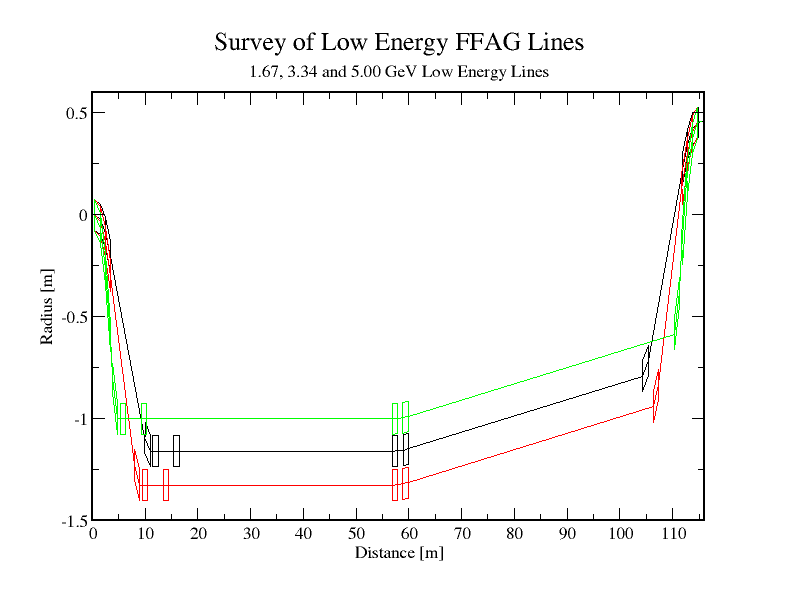 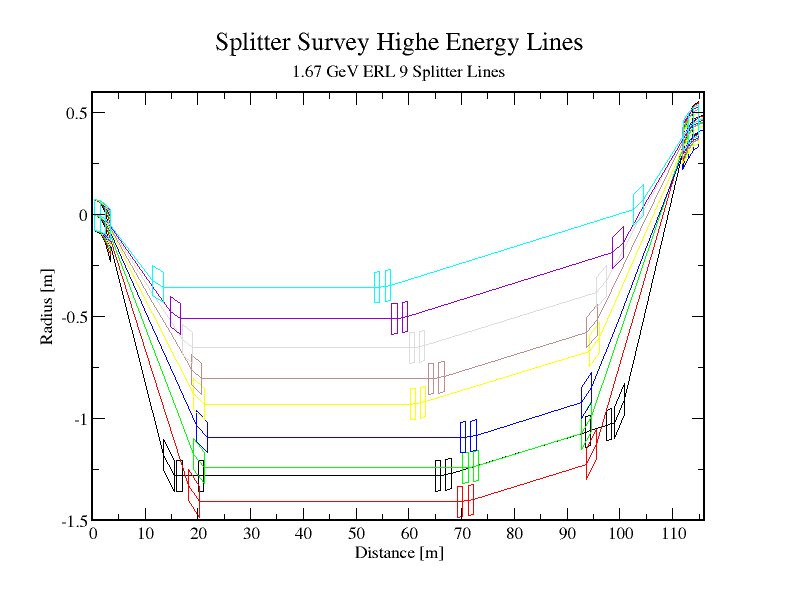 1.7 to 5 GeV Lines
6.7 to 20 GeV Lines
November 19, 2015
Stephen Brooks, eRHIC R&D review
51
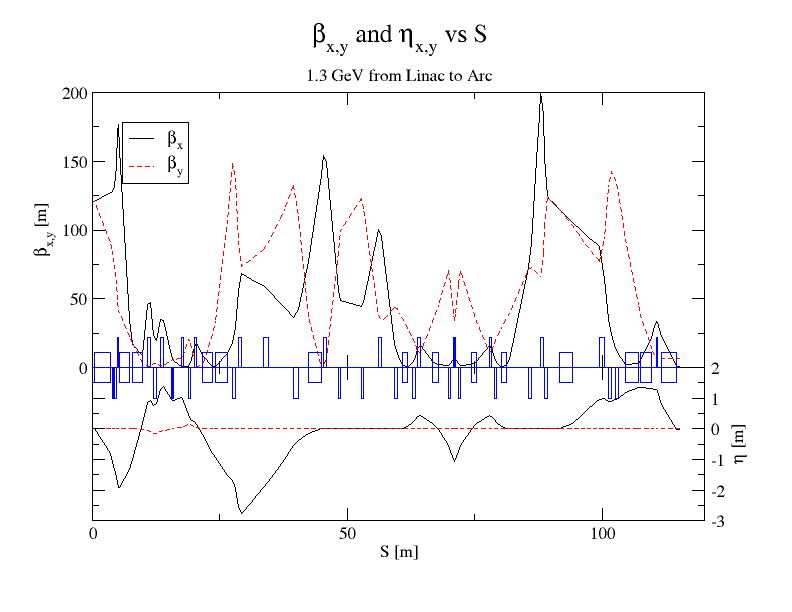 Match-R56
section
Match-R56
section
Match to Arc
section
Splitting
section
Vert. Displ.
section
Hor. Achr.
section
End Dx=0
Hor. Achr.
Section
Begin Dx=0
R56/Path
section
November 19, 2015
Stephen Brooks, eRHIC R&D review
52
Path Length Increase in Splitter
16 Lines   1.32 GeV ERL
12 Lines   1.67 GeV ERL
10 Lines   2.0 GeV ERL
November 19, 2015
Stephen Brooks, eRHIC R&D review
53
16-turn Splitter in RHIC Tunnel
Perspective view of survey points
November 19, 2015
Stephen Brooks, eRHIC R&D review
54
16-turn Splitter in RHIC Tunnel
End, beams merged into 2 stacked FFAGs
November 19, 2015
Stephen Brooks, eRHIC R&D review
55
eRHIC FFAG Lattice Future Work
Next ~2 months
Agree on 12-turn lattice cell and publish to wiki
Construct lattice to detail level 3/all FFAG sections
Including export to MAD format and ELEGANT for tracking with collective effects
Next ~3 years
Finalise IR line, splitters, linac, injector and dump
Full end-to-end simulation (detail level 5)
Add results to eRHIC CDR for CD-1 timeframe
November 19, 2015
Stephen Brooks, eRHIC R&D review
56
Cb Overview
Cb = CBETA = Cornell-BNL Energy recovery Test Accelerator
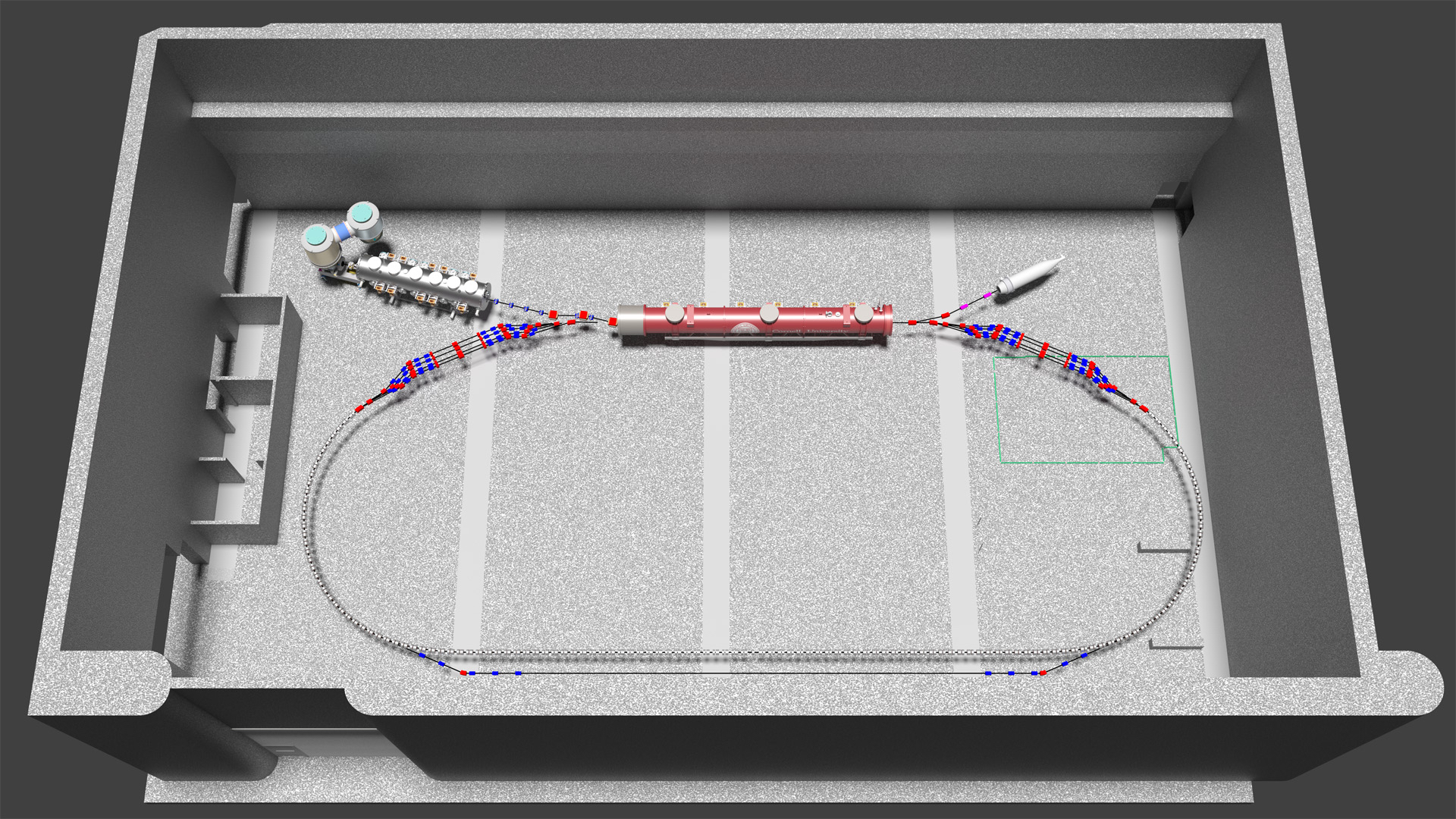 Render by Chris Mayes (Cornell)
6 MeV
6 MeV
1.3GHz linac
+/- 61 MeV
67, 128, 189, 250 MeV
November 19, 2015
Stephen Brooks, eRHIC R&D review
57
Cb Motivation
Cb will be the first accelerator in the world to include any of the following things, which are all required by the eRHIC design
ERL using FFAG recirculating arcs
Linear field FFAG with momentum range of 4x
Adiabatic transition from curved to straight FFAG
Permanent magnets (PMs) used in an FFAG
NdFeB PMs used for main beam steering
PMs used in ERL return arcs
Multi-pass superconducting ERL
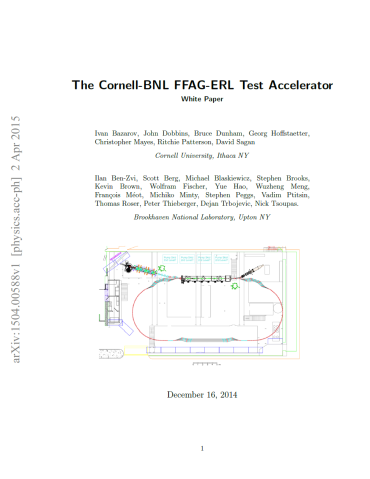 arXiv:1504.00588
November 19, 2015
Stephen Brooks, eRHIC R&D review
58
FFAG Arc Cells Parameters
November 19, 2015
Stephen Brooks, eRHIC R&D review
59
Orbits in Cells (Muon1 simulation)
Transverse exaggeration x1
ACTUAL SIZE
Grid is in cm
November 19, 2015
Stephen Brooks, eRHIC R&D review
60
Racetrack Layout (Muon1)
Transverse exaggeration x64
November 19, 2015
Stephen Brooks, eRHIC R&D review
61
Arc Cell Lattice (32.99cm long)
This is the lattice we’ve been using for most of this year
It will be updated soon to account for co-optimisation with the magnet bores
November 19, 2015
Stephen Brooks, eRHIC R&D review
62
Tracking Through Fieldmaps
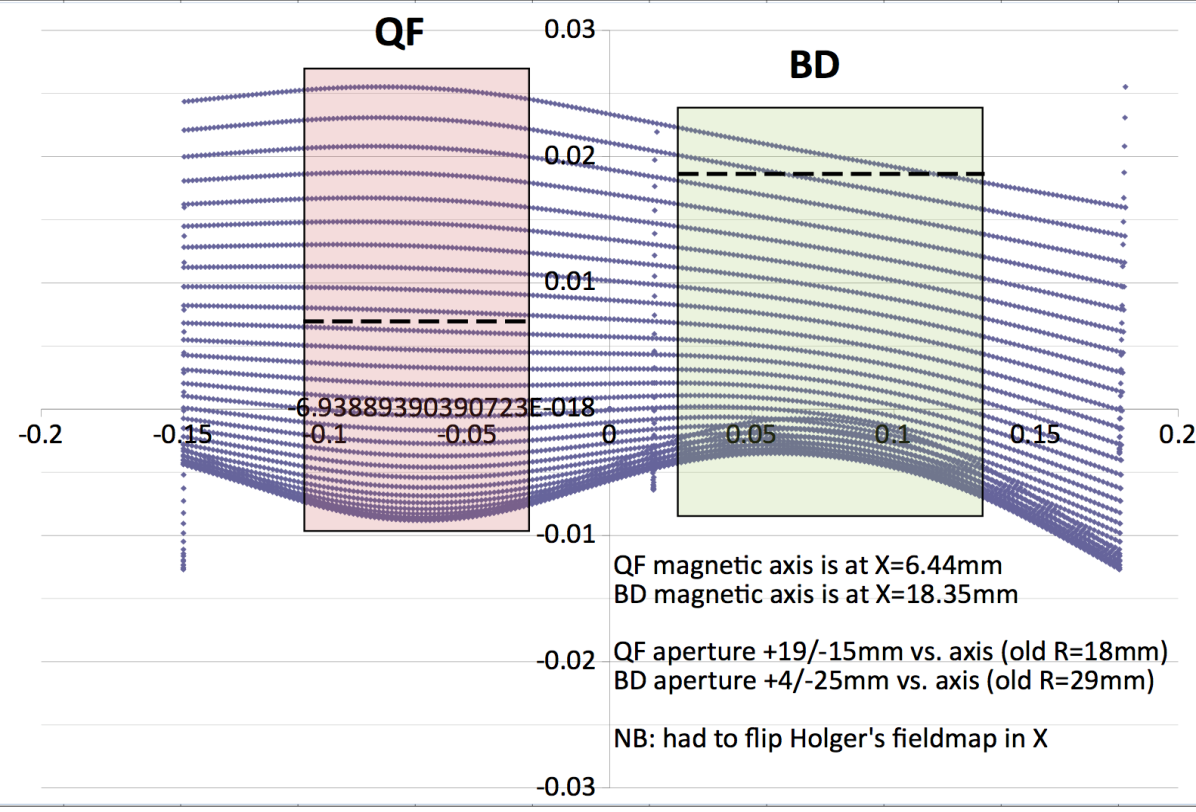 Muon1
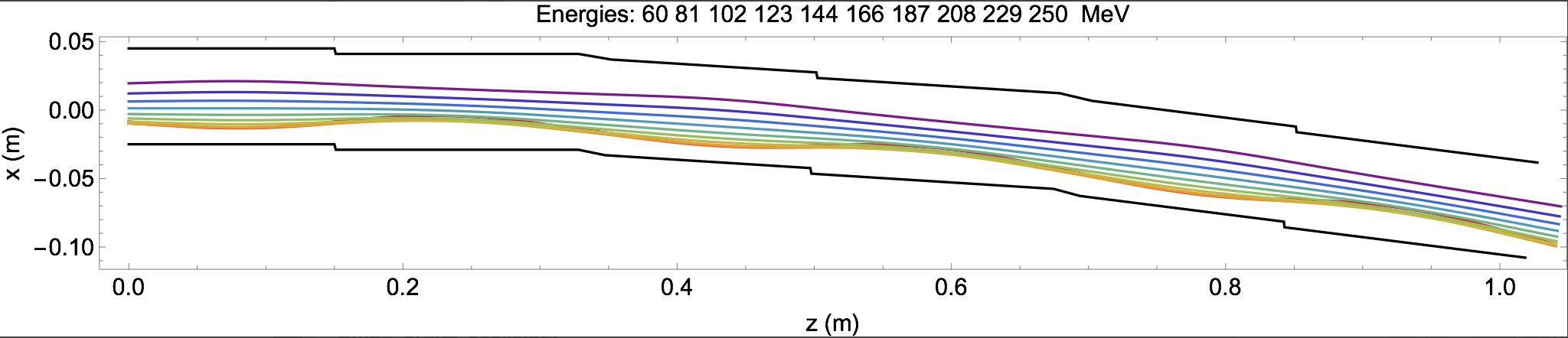 B-MAD
November 19, 2015
Stephen Brooks, eRHIC R&D review
63
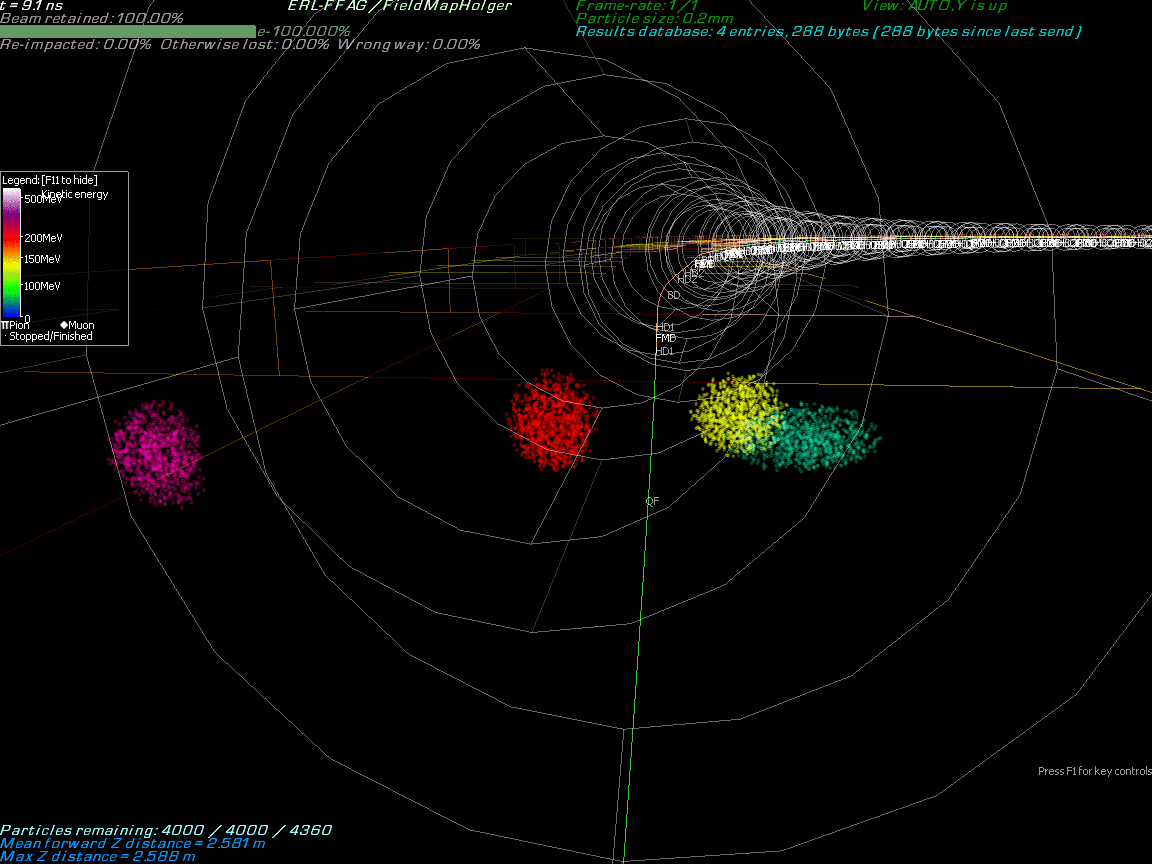 November 19, 2015
Stephen Brooks, eRHIC R&D review
64
Layout in Cornell L0E Hall
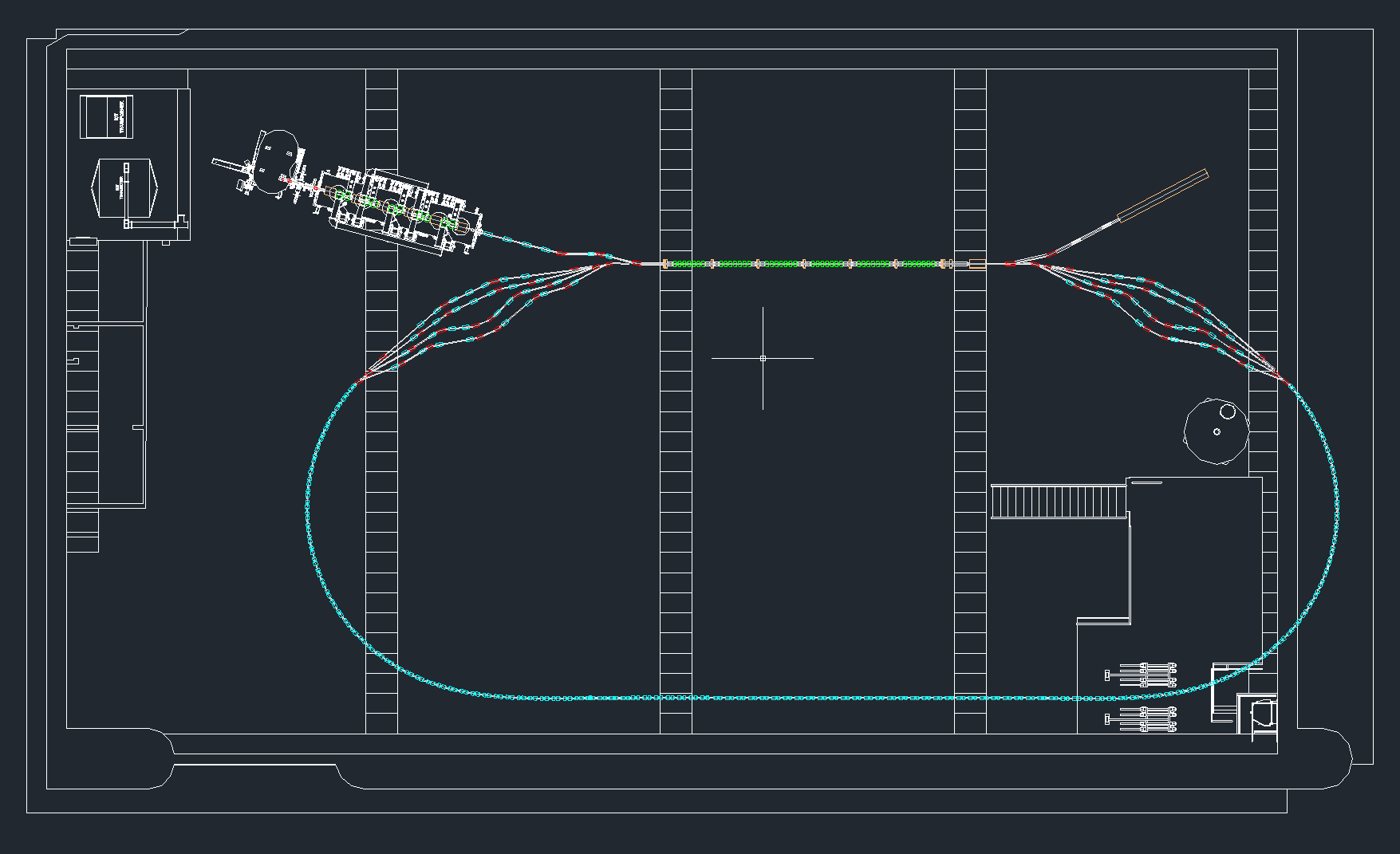 November 19, 2015
Stephen Brooks, eRHIC R&D review
65
By Chris Mayes (Cornell), tracking in B-MAD
Splitter Layout
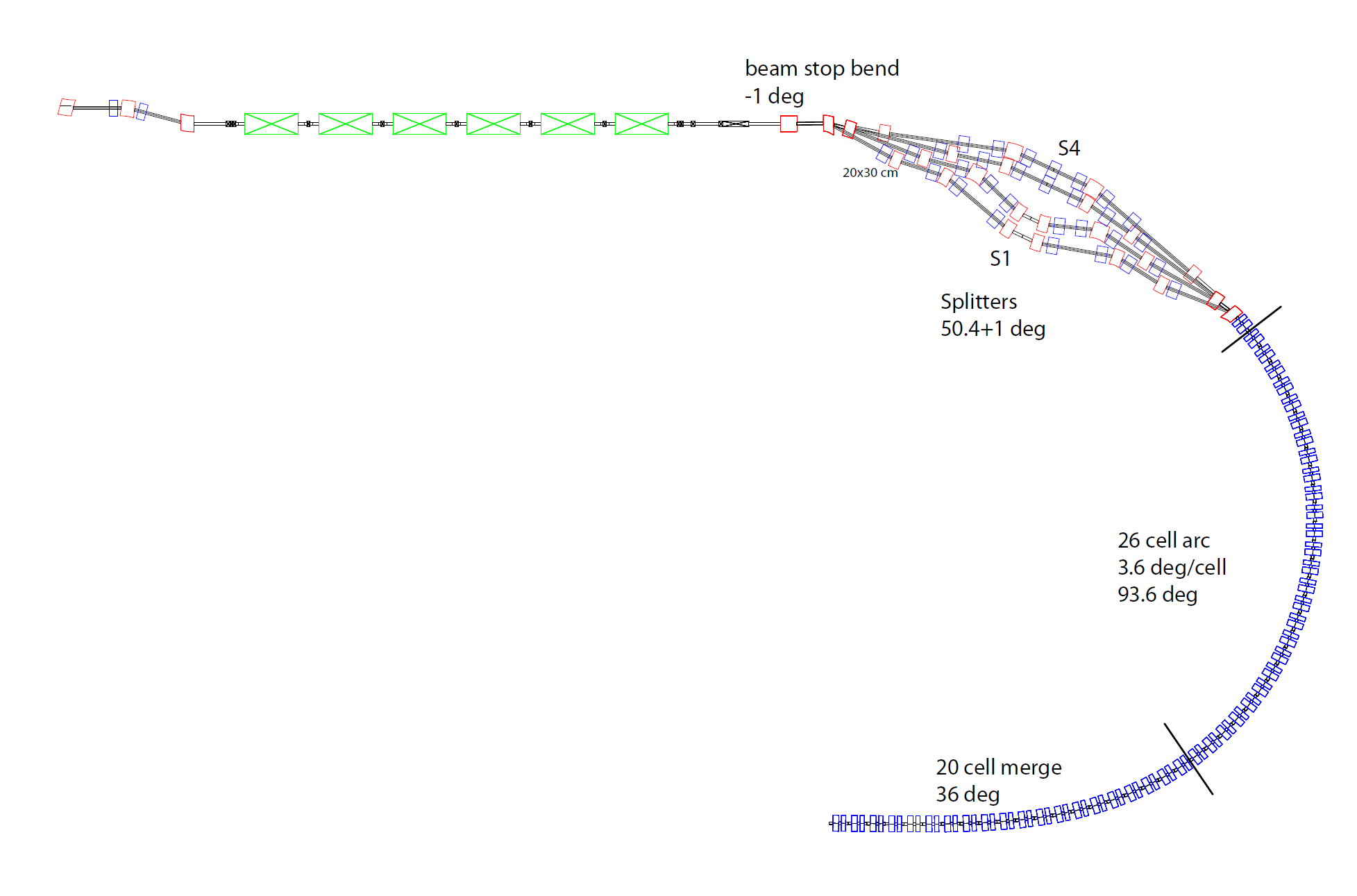 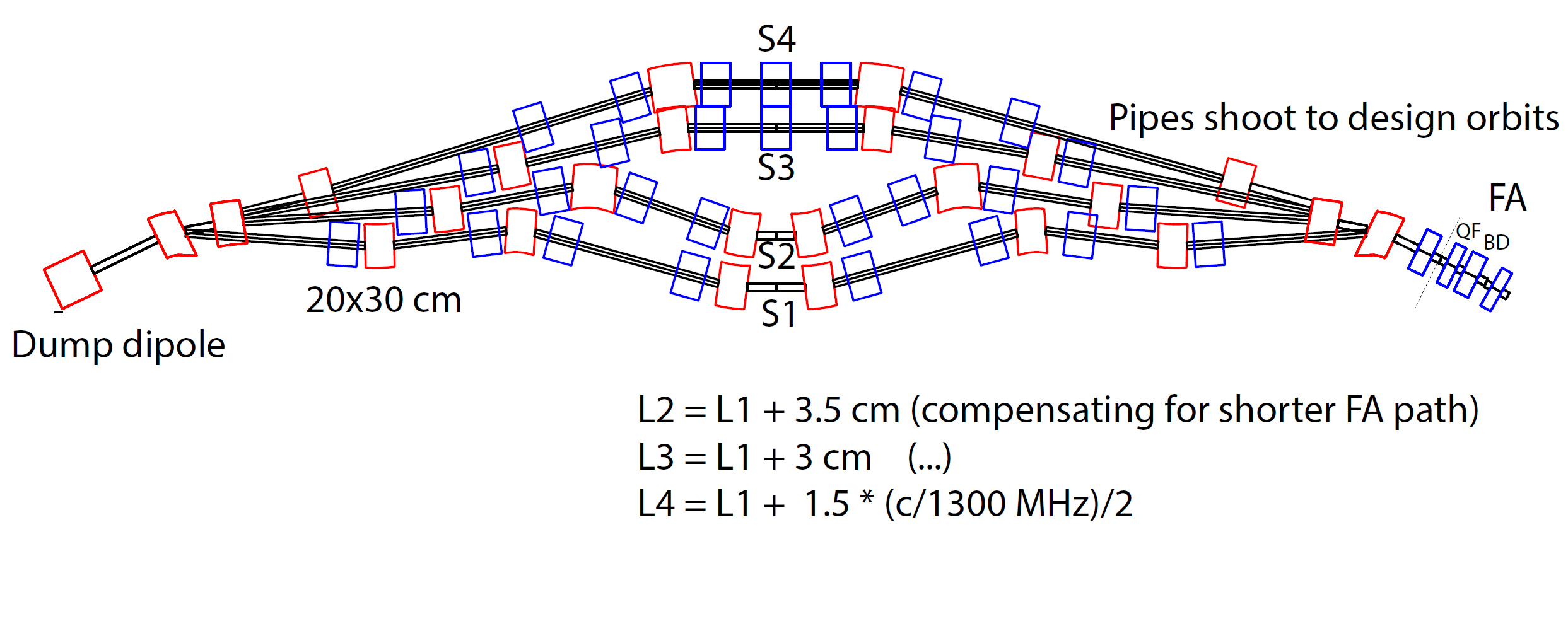 November 19, 2015
Stephen Brooks, eRHIC R&D review
66
By Chris Mayes (Cornell), tracking in B-MAD
Arc-to-Straight Match
Cell
Arc-to-Straight (10 cells)
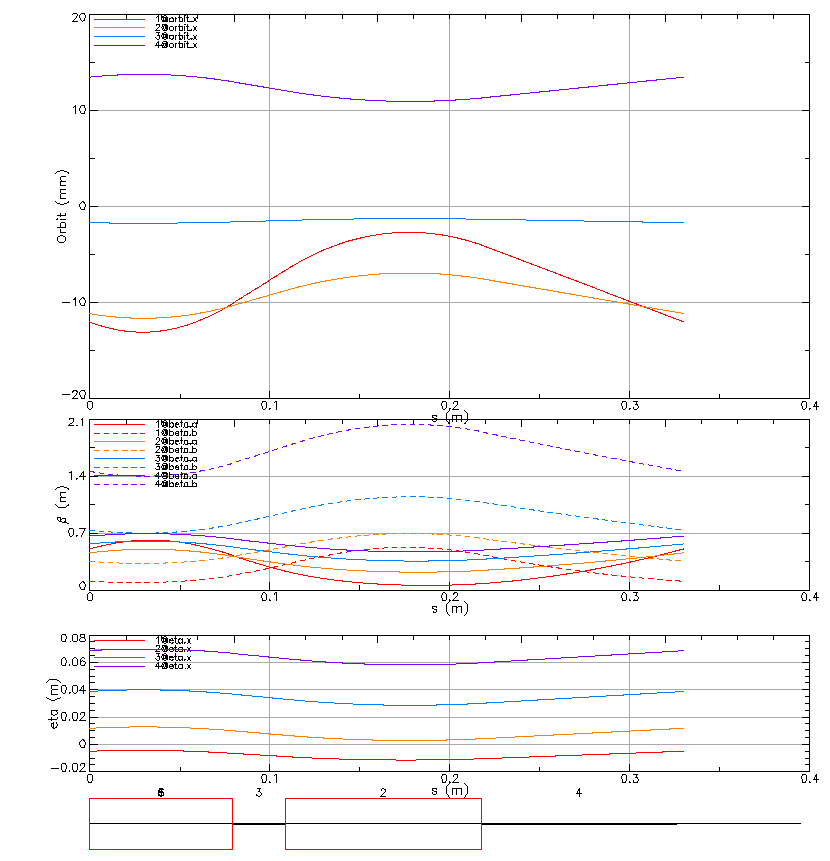 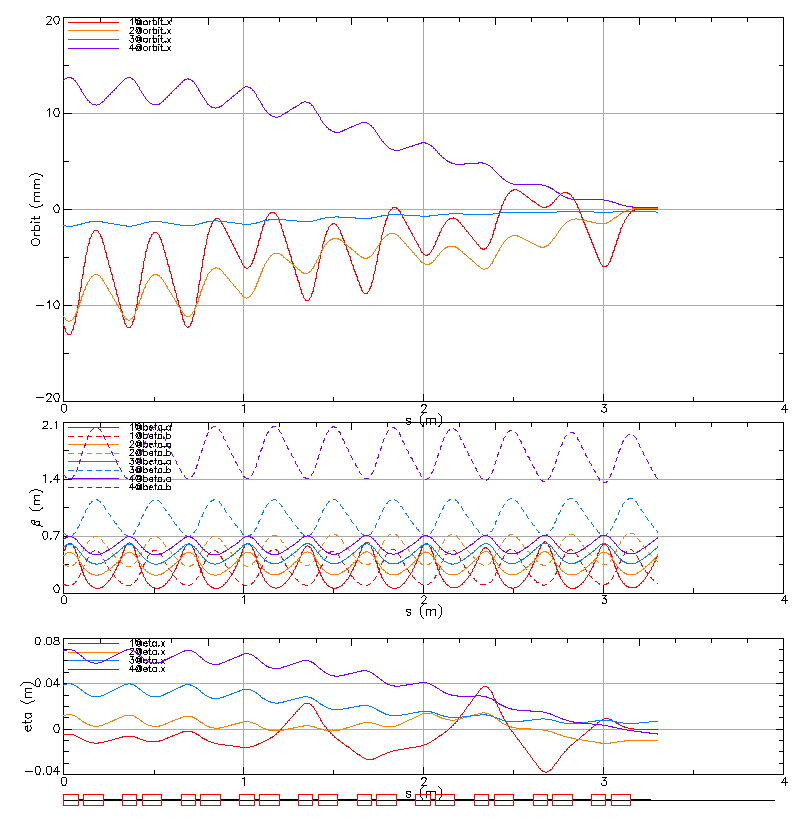 286 MeV
216 MeV
76 MeV
146 MeV
(m)
(m)
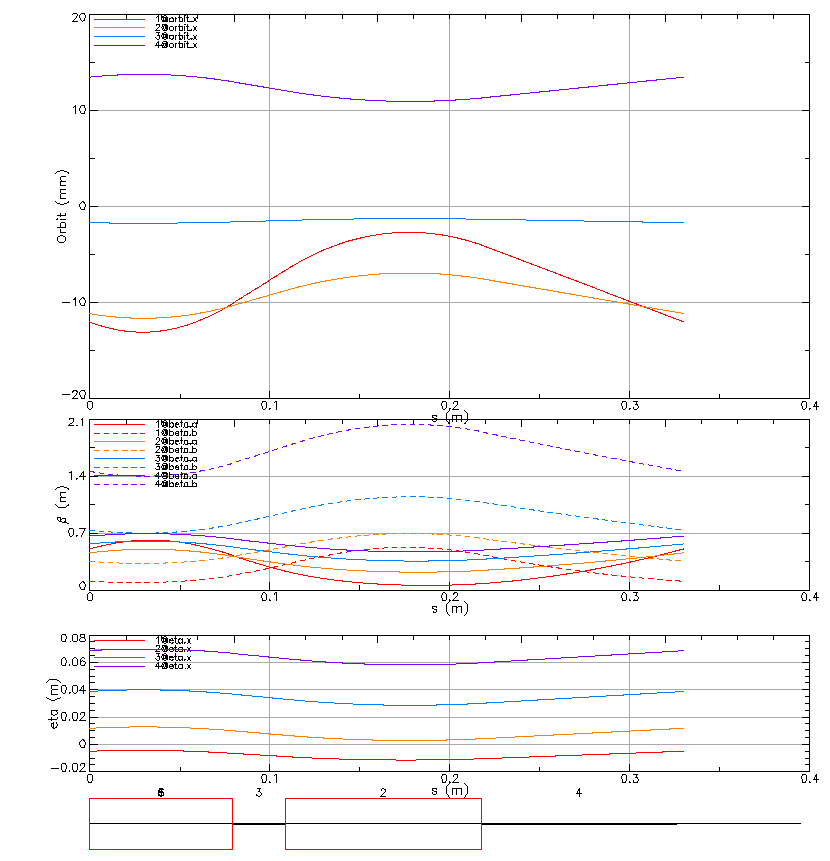 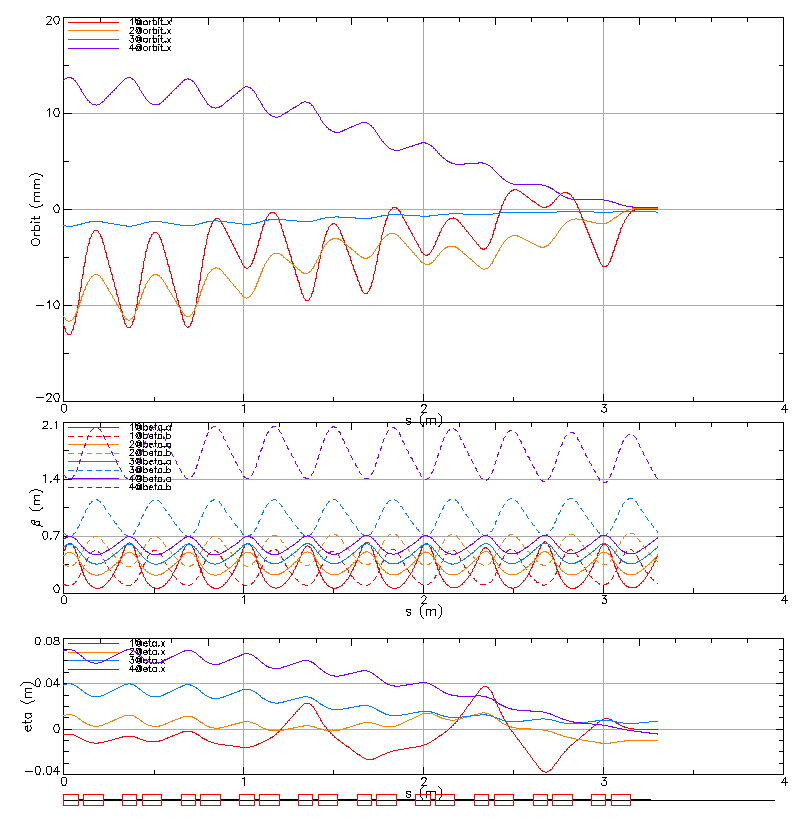 -3.6 deg
Focus
8 cm
42.5 T/m
-0.104 T
Defocus
11 cm
-27.5 T/m
-0.5044 T
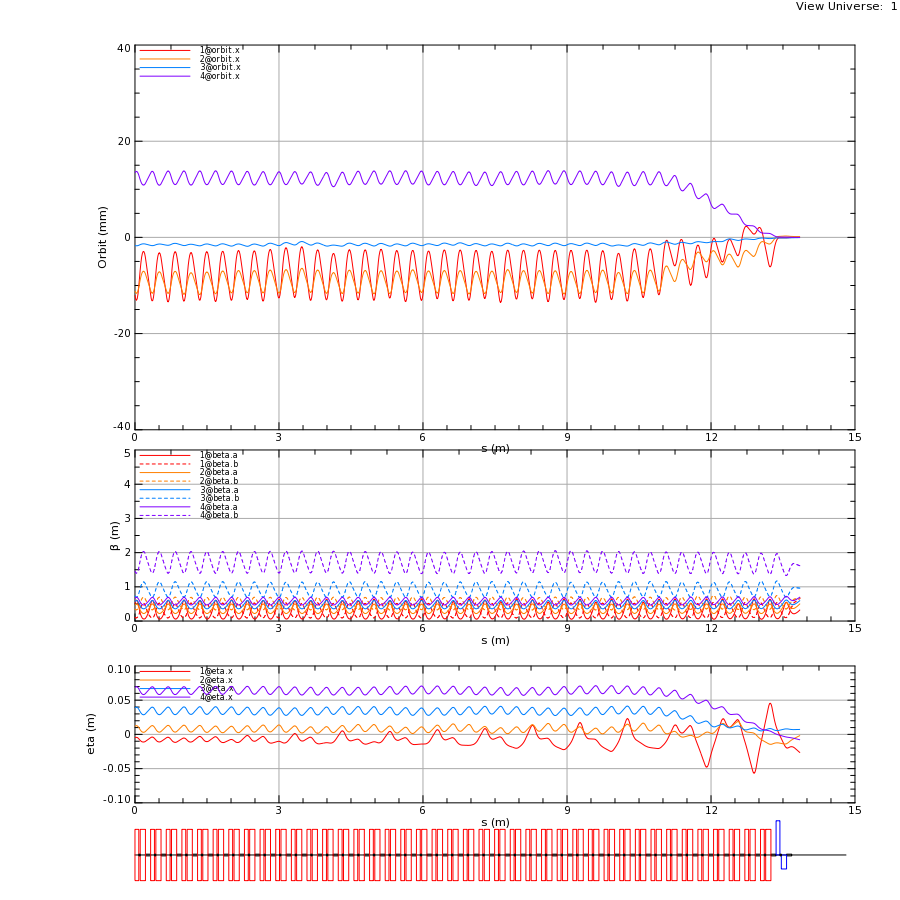 November 19, 2015
Stephen Brooks, eRHIC R&D review
67
(m)
By Chris Mayes (Cornell), tracking in B-MAD
Orbit Corrections
SVD correction given BPM readings for separate beams and correction coils on every other dipole
500 um rms x offset errors
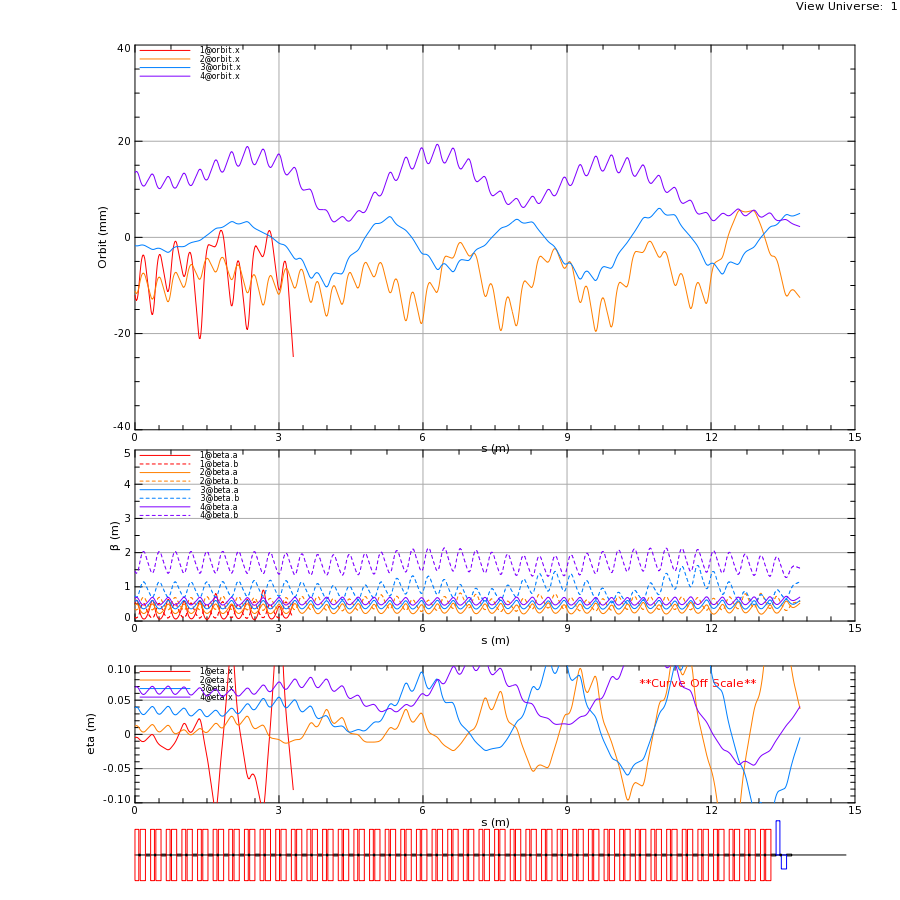 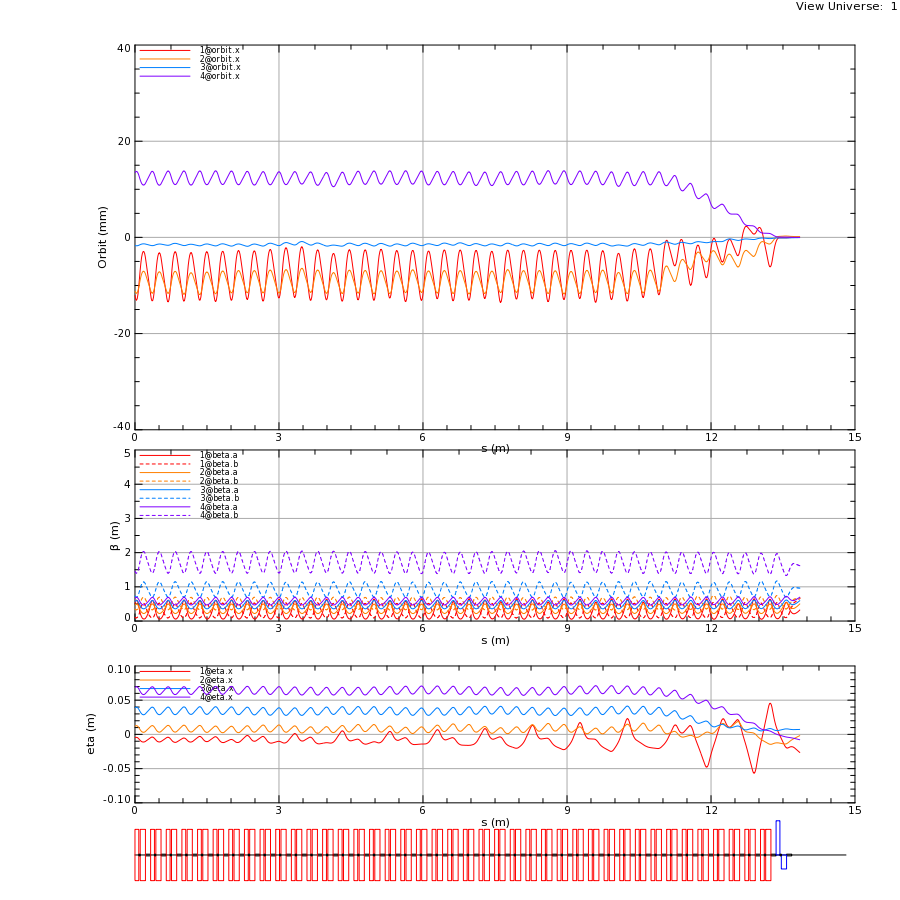 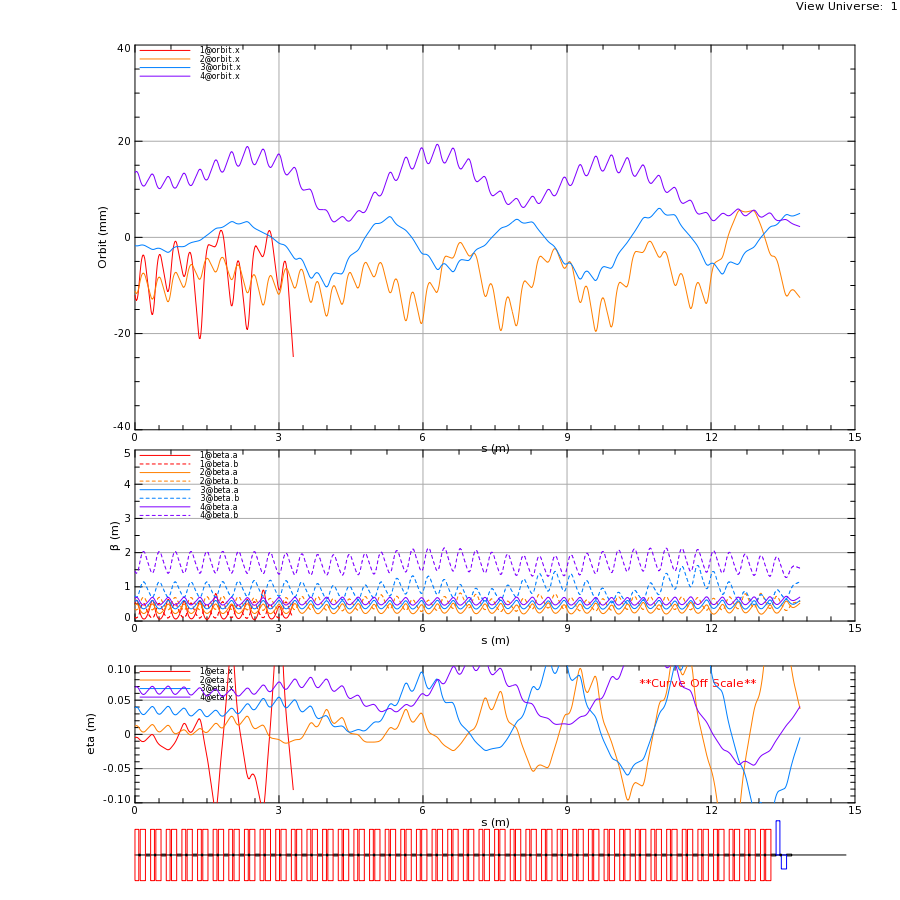 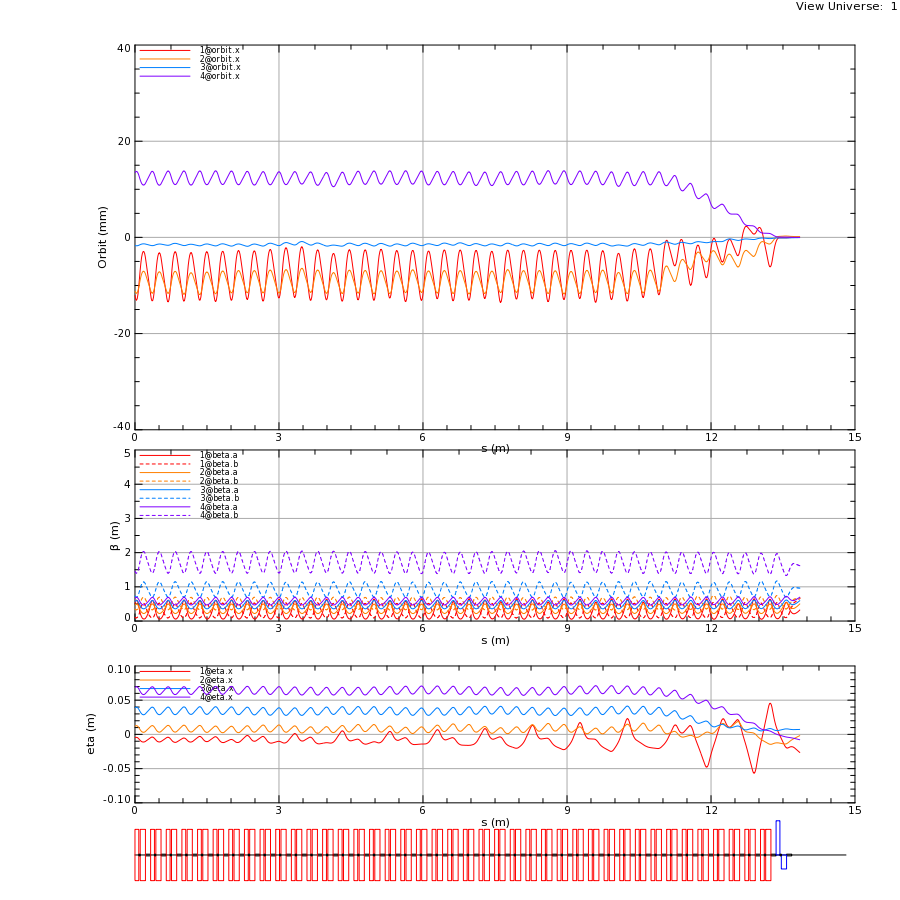 Full FFAG arc
Full FFAG arc
November 19, 2015
Stephen Brooks, eRHIC R&D review
68
Schedule (Georg Hoffstaetter)
10/01/2016	Design and prototyping complete
10/01/2017	Construction complete with Cornell’s ERL linac
03/01/2018	4-pass ERL operation with low current
10/01/2018	4-pass ERL operation with high current
01/01/2019	eRHIC linac installation
07/01/2019	4-pass ERL operation with eRHIC linac
10/01/2019	4-pass ERL operation with high current

This is based on the monthly resolution of activities listed in the next pages.
Optional synergy phase with eRHIC SRF development program
We are here
November 19, 2015
Stephen Brooks, eRHIC R&D review
69
Cell/Magnet Co-optimisation
Recently beam-to-pipe clearance was increased from 6mm to 12mm
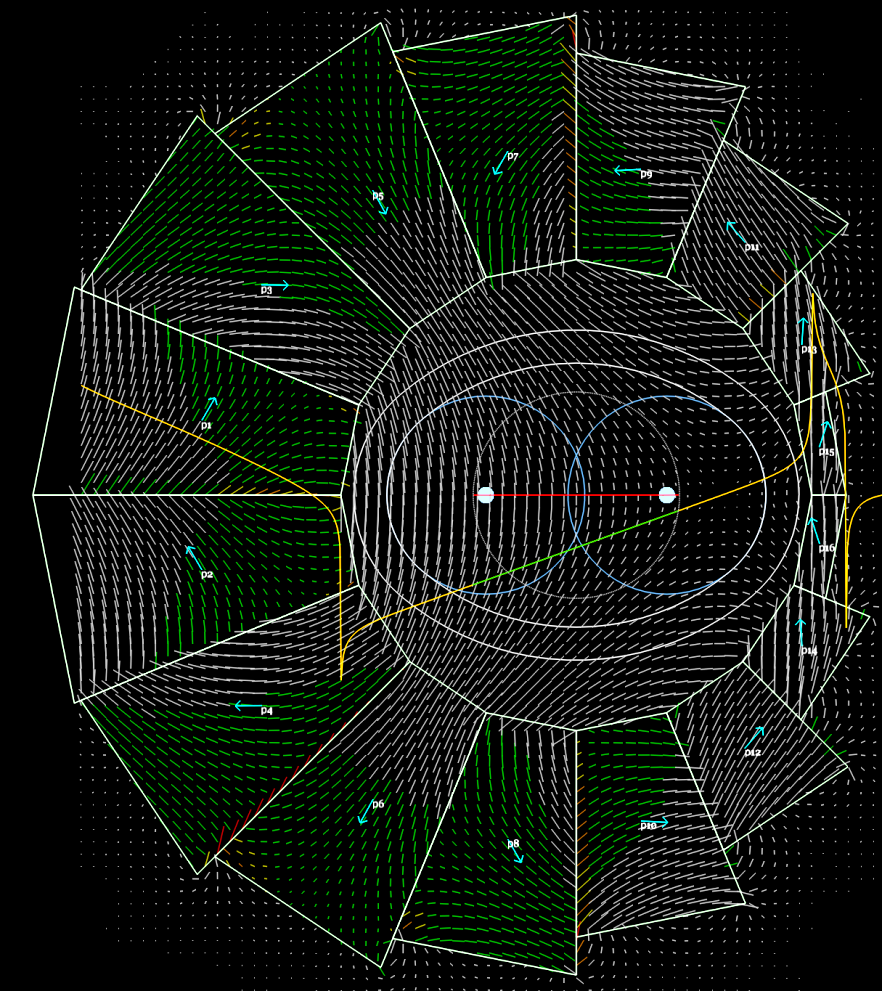 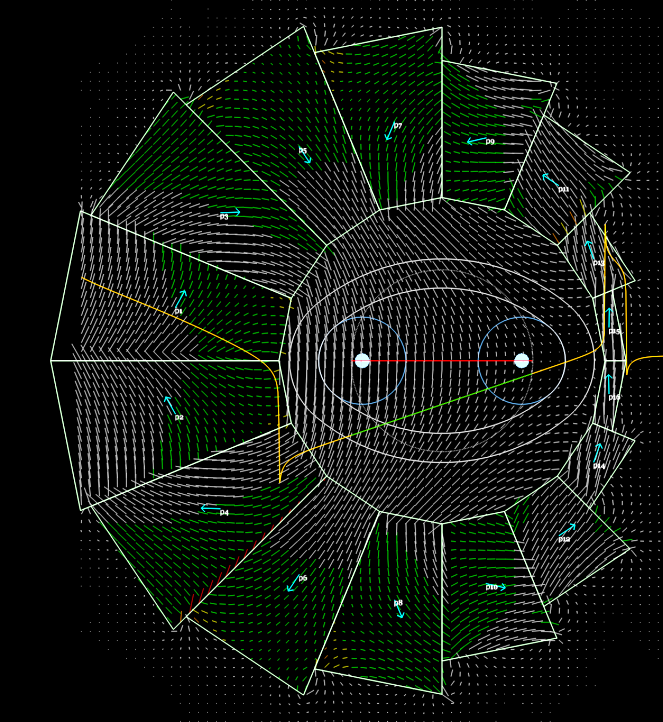 November 19, 2015
Stephen Brooks, eRHIC R&D review
70
Cb Future Work
Next ~2 months
Find a consistent combination of: FFAG cell beam trajectories, vacuum chamber thickness, magnet apertures and corrector coil design
Track with fieldmaps
Adjust as necessary for realistic fringe fields etc.
Use this to begin writing the Cb CDR document
Next ~3 years
The entire project (see previous timeline)
November 19, 2015
Stephen Brooks, eRHIC R&D review
71
Backup
November 19, 2015
Stephen Brooks, eRHIC R&D review
72
* not scaling FFAG laws
FFAG Lattice Scaling* Laws
I’m going to use this one to decrease the curvature while keeping focussing the same
November 19, 2015
Stephen Brooks, eRHIC R&D review
73
Response matrix
November 19, 2015
Stephen Brooks, eRHIC R&D review
74
November 19, 2015
Stephen Brooks, eRHIC R&D review
75
November 19, 2015
Stephen Brooks, eRHIC R&D review
76
Can Include Dispersive Energies
November 19, 2015
Stephen Brooks, eRHIC R&D review
77
Dispersive Energies No Fine Tuning
November 19, 2015
Stephen Brooks, eRHIC R&D review
78
Adiabatic eRHIC Extraction
If an entire top-energy electron ring is built, extraction is simply from the splitters
This scheme extracts from the FFAG and only requires about 1/3 of the ring circumference
FFAG orbits are separated by lengthening the cells, maintaining constant tunnel curvature
Eventually they are far apart enough to extract using septums
November 19, 2015
Stephen Brooks, eRHIC R&D review
79
* not scaling FFAG laws
FFAG Lattice Scaling* Laws
I’m going to use this one to increase the orbit separation in eRHIC FFAG2
November 19, 2015
Stephen Brooks, eRHIC R&D review
80
Adiabatic Cell Expansion
Length factor goes as  a = exp(3p2-2p3)
p = cell#/Ncells, 0  1 in expansion section
Then reverse (Ncells=30 so 60 in total, 56.4° angle)
Cells increase in length by factor e ~= 2.718
Orbits separate by factor e2 ~= 7.389
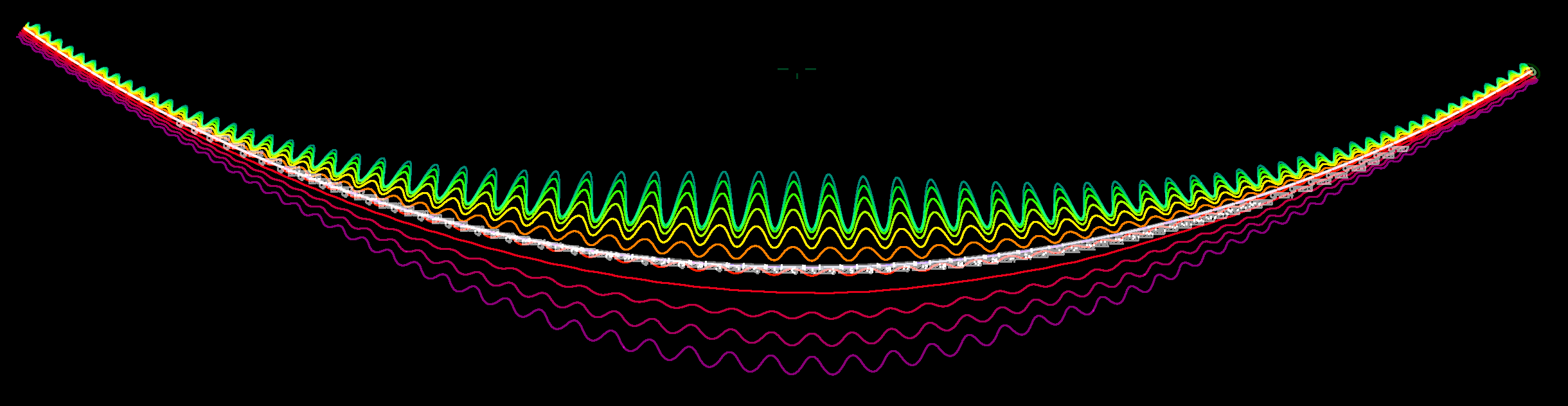 Transverse orbit exaggeration x256
November 19, 2015
Stephen Brooks, eRHIC R&D review
81
The Expanded Cell
Separation of highest energy turns is 2.18cm
Total orbit range ~14cm
Enough room for septum for upper half of orbits
Original cell had 3mm separation, ~2cm range
November 19, 2015
Stephen Brooks, eRHIC R&D review
82
Extraction Arc Including Matchers
Straight-to-arc [17 cells], Expand orbits [30], Contract orbits [30], Arc-to-straight [17]
So I can launch and collect particles at x=x’=0!
Only the central 30+30 corrected to begin
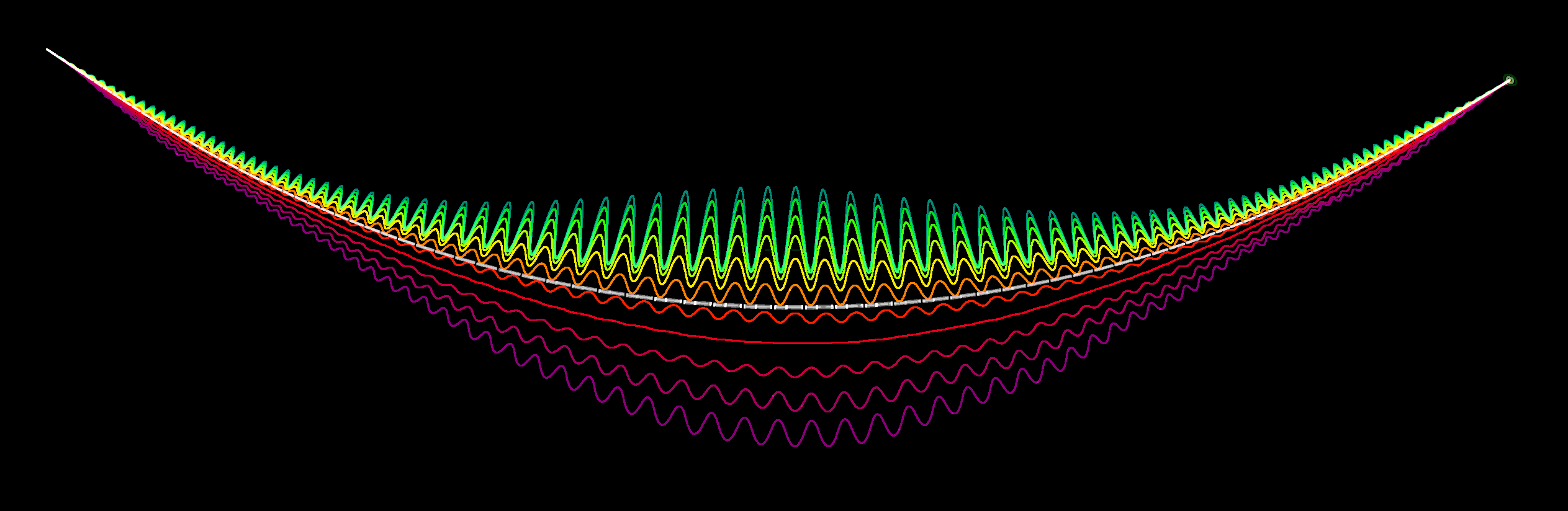 Transverse orbit exaggeration x512
November 19, 2015
Stephen Brooks, eRHIC R&D review
83
Emittance Growth Model Setup
The 11 beams are tracked through an extraction sextant to test for nonlinear-dispersion-related emittance growth
dp/p of ±1e-3, uniform distribution 
20 mm.mrad initial normalised emittance
Transverse Gaussian distribution
Beams initially have matched bx,y, ax,y functions
5000 particles per beam
November 19, 2015
Stephen Brooks, eRHIC R&D review
84
Example Before/After Correction
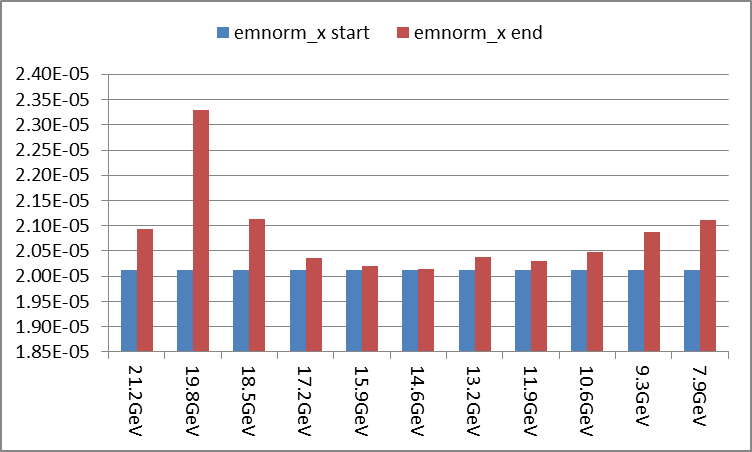 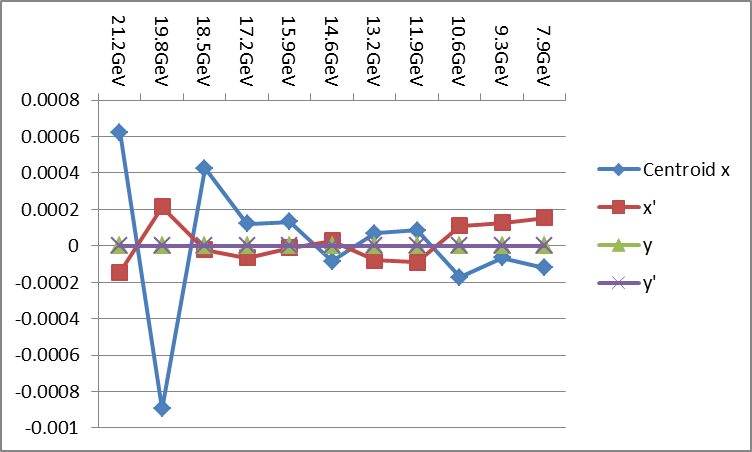 Moderate emittance growth of 0.13-15.75%
0.1-1mm errors
Uncorrected output beam centroids
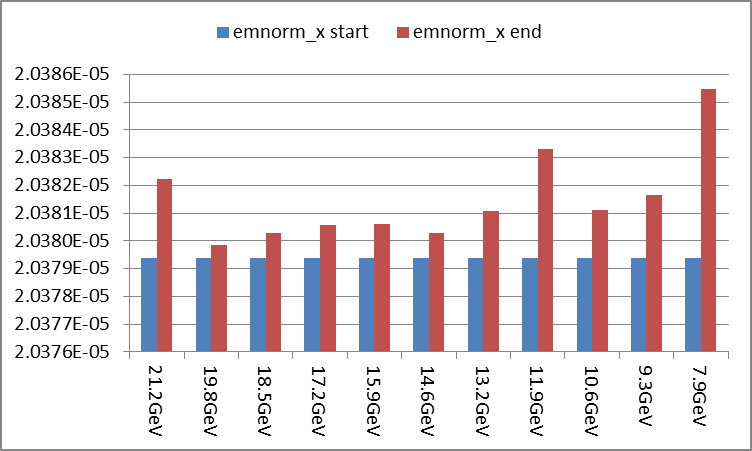 x growth ranges from 0.002% to 0.030%
<5um errors
NB: from tracking rather than linear model of tracking; also contains statistical noise
November 19, 2015
Stephen Brooks, eRHIC R&D review
85
Fine Tuning Strengths (T)
November 19, 2015
Stephen Brooks, eRHIC R&D review
86
Septum Design Example
Holger Witte’s permanent magnet septum design
0.7T vertical bending field
Field-free region for other beams
5mm septum thickness!
11mrad kick in 1.12m length for 21.2GeV beam
November 19, 2015
Stephen Brooks, eRHIC R&D review
87
eRHIC Septum Issues
Probably easier to kick beams horizontally in several cells to build up oscillation within pipe
Synchrotron radiation would hit the septum barrier so prefer “massless septum”
POP FFAG massless septum was only 0.1T
Design from Y. Iwashita, A. Noda of Kyoto U. achieves 0.8T although fit of field falloff within 2cm distance is marginal (some leakage)
November 19, 2015
Stephen Brooks, eRHIC R&D review
88
Iwashita/Noda Septum Design
Mitigations could include smaller aperture (±15mm is used here) and/or putting the penultimate beam on a field zero-crossing with zero integral rather than totally field-free
November 19, 2015
Stephen Brooks, eRHIC R&D review
89
Dynamics with Three “Septums”
Transverse orbit exaggeration x64
Purple = 21.2GeV (ignore others)
Septum positions:
10cm
November 19, 2015
Stephen Brooks, eRHIC R&D review
90
RHIC Pipe Crossovers in Tunnel
Space under 4 and 10 o’clock no-cryo pipe



Extracted electron beam 9-8 and 6-5 o’clock
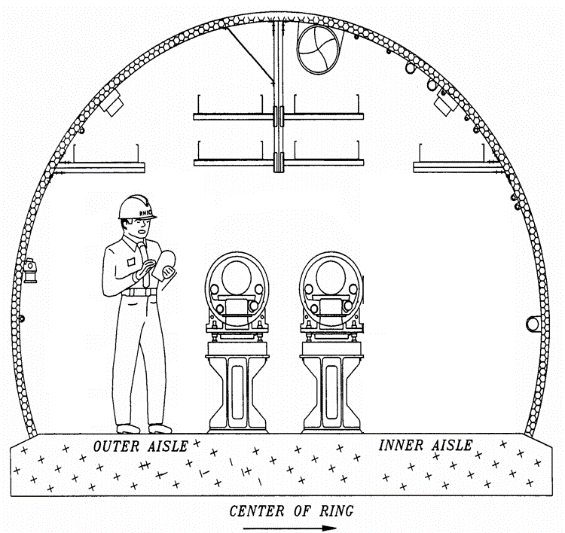 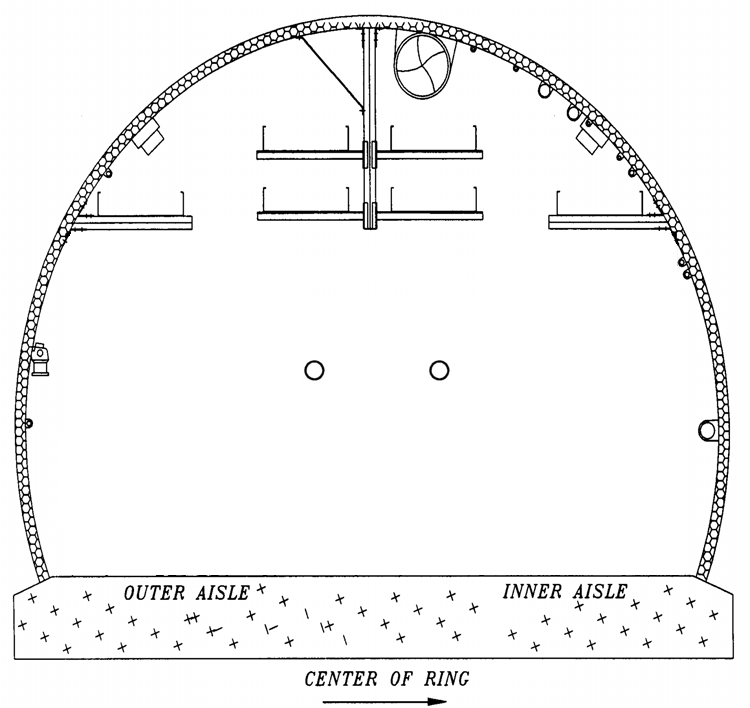 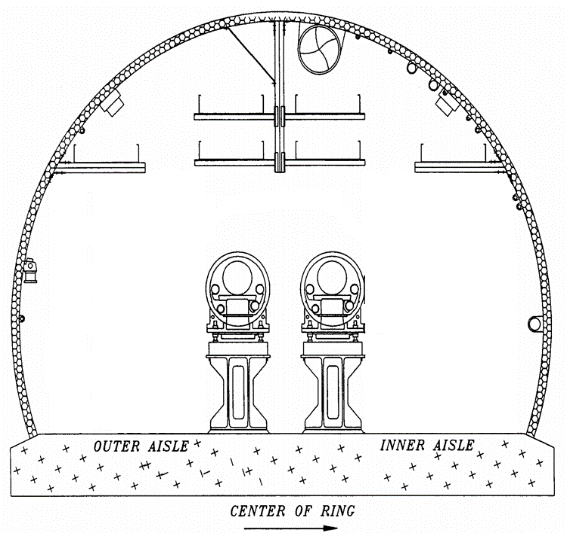 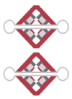 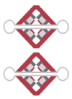 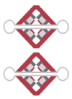 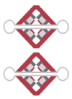 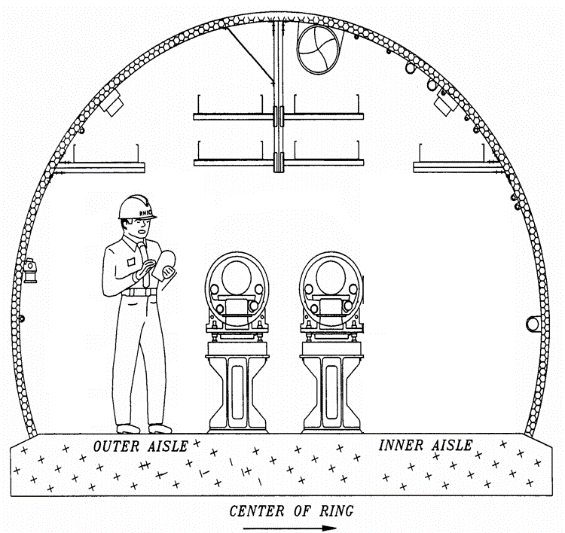 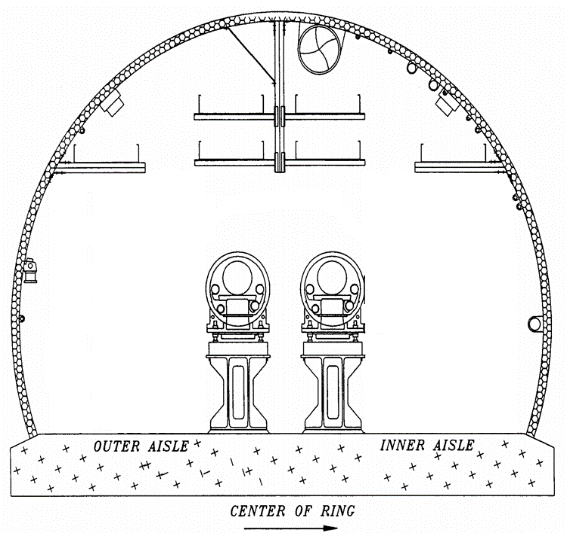 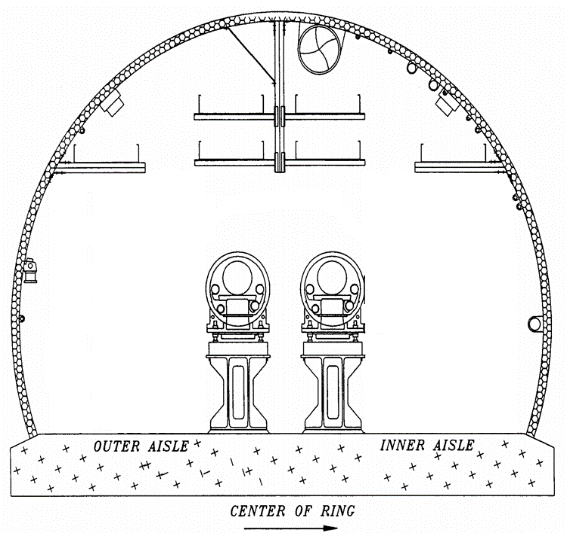 E
E
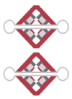 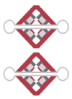 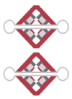 E
Spin-preserving purely-vertical dog legs
November 19, 2015
Stephen Brooks, eRHIC R&D review
91
General Situation to be Corrected
Past errors have caused the beams to have pseudo-random errors in x and x’ centroids
Phase advances very different for each beam
Dx and Dx’ errors also present from…
Phase difference = Chromaticity of section * dp/p
If intra-beam phase difference becomes large, higher-order D errors  likely emittance growth
Only consider X plane for now (no roll errors)
Use 50 Gauss horizontal dipole correctors
x’
x’
x’
x
x
x
November 19, 2015
Stephen Brooks, eRHIC R&D review
92
dp/p ±2e-3 Situation
Residual offsets no more than 68nm using 94 cells, 188 correctors.
November 19, 2015
Stephen Brooks, eRHIC R&D review
93
dp/p ±5e-3 Situation
Residual offsets no more than 0.13mm using 94 cells, 188 correctors.
November 19, 2015
Stephen Brooks, eRHIC R&D review
94
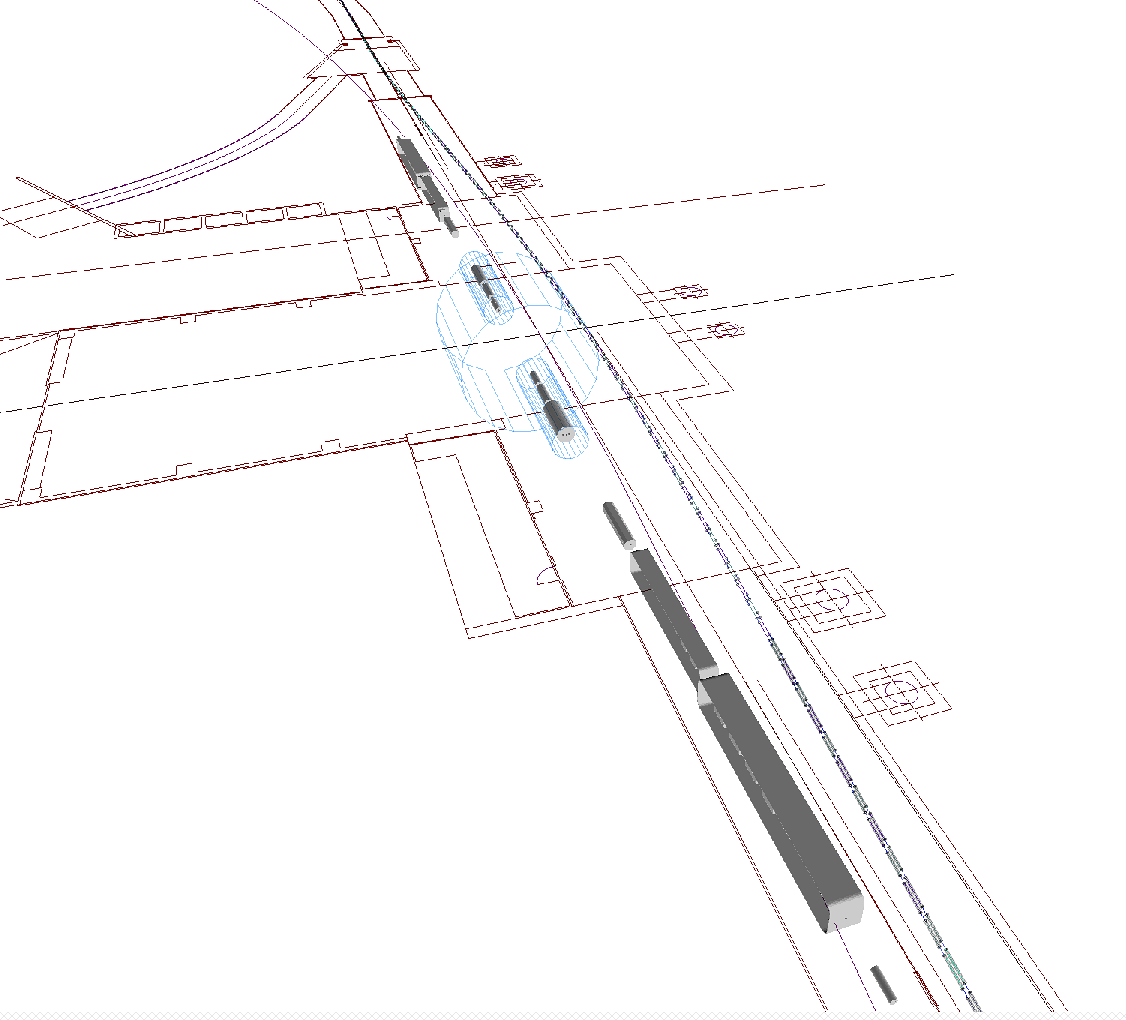 Detector
Solenoid
FFAG-bypass
Ion – Electron 
Magnets
Cryostat
Crab Cavities
November 19, 2015
Stephen Brooks, eRHIC R&D review
95
IR Forward Layout Details
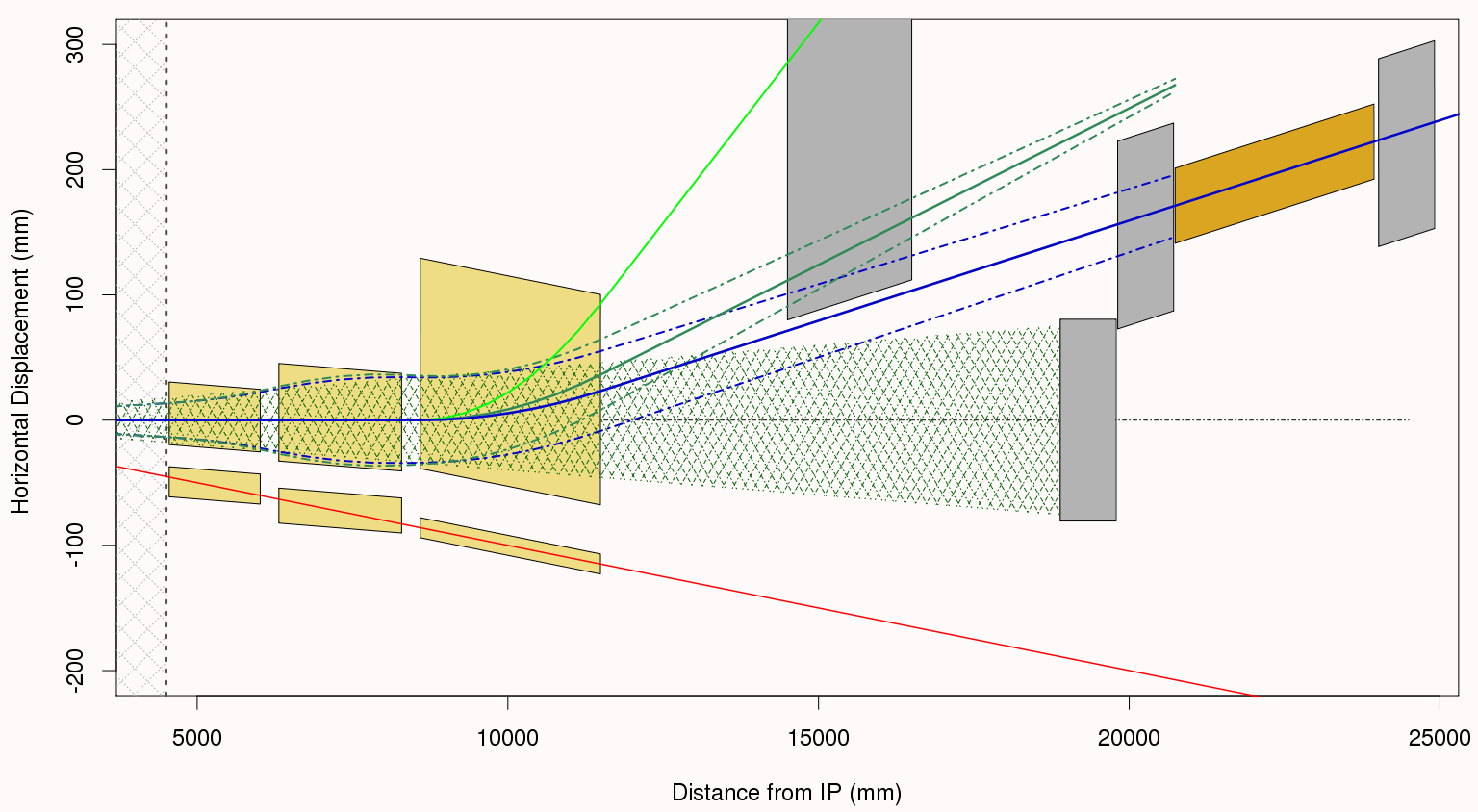 Dp/p = 20% Po
3.5 mrad
Roman
Pots
Forward
Detector
Dp/p = 50% Po
Q2, has HERA style “butterfly shape chamber”
B1
Q1
Q0
4 mrad neutron cone
ZDC
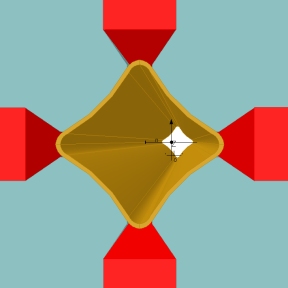 Main Beam 3.5 mrad
Q2 Front
Measure as much as possible before the next cold accelerator region.
Note that the coordinate system in these figures is aligned with the center of the 4 mrad neutron cone (neutral vector) indicated by the hatched region on the plot.
November 19, 2015
Stephen Brooks, eRHIC R&D review
96
eRHIC IR v2.5, Hadron Optics
16 mrad “Dogleg Dipoles”
Cold Region
Cold Region
The Version 2.5 hadron beta function peaks are lower with respect to earlier optics in order to reduce the hadron beam chromaticity.
Neutrals and some forward off-momentum particles are detected within the first warm region shown here. 
These optics are designed to be favorable for Crab Cavities. 
We could look to design a secondary focus beyond 45 m. 
Detection of forward particles after Crab Cavities seems ok.
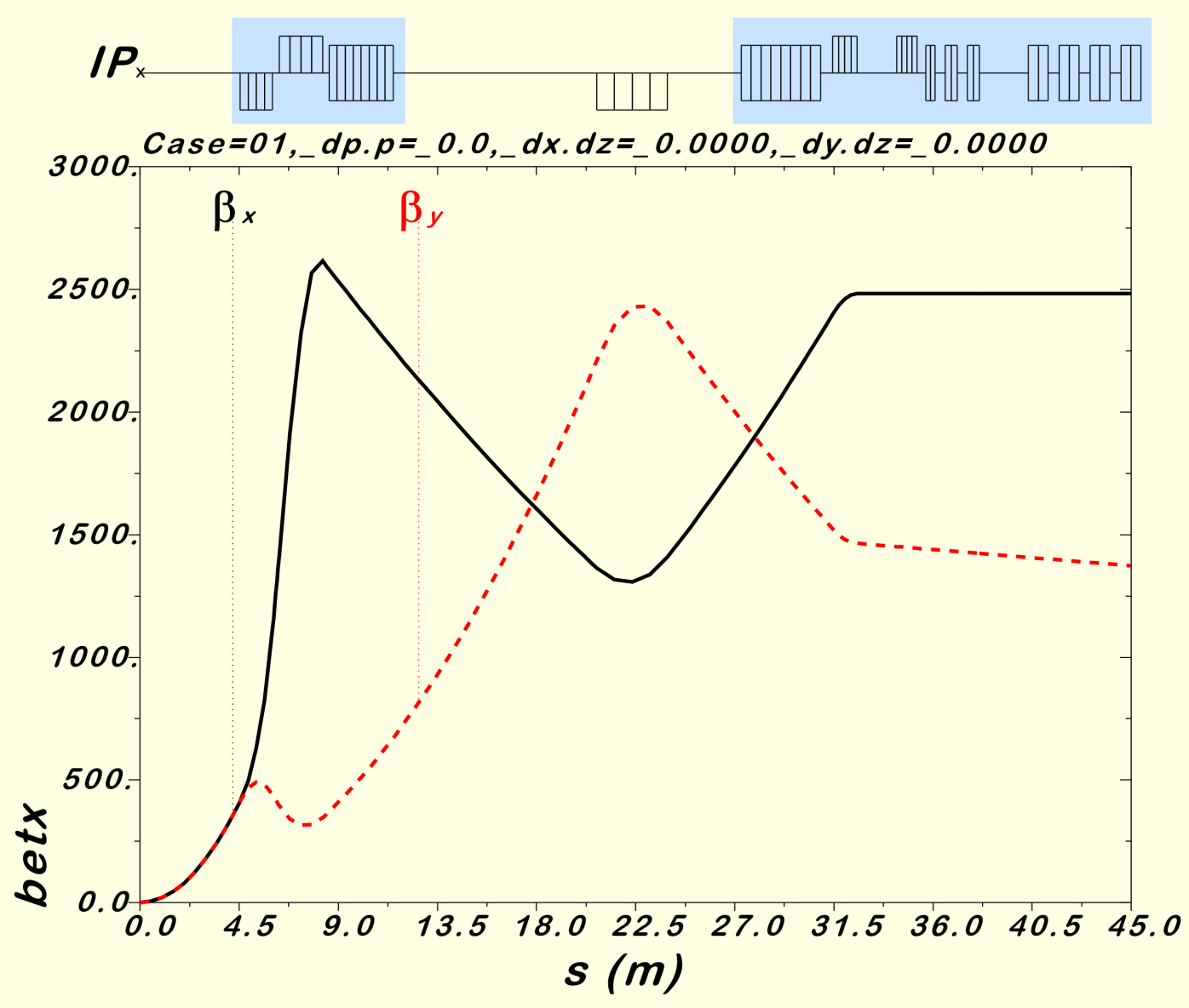 Warm Region
90⁰ phase advance and large b for Crab Cavities
Smaller peak betas to reduce the chromaticity
While magnet apertures differ, the optics are the same for the forward and rear sides.
November 19, 2015
Stephen Brooks, eRHIC R&D review
97
16-turn Splitter in RHIC Tunnel
Start, near linac
November 19, 2015
Stephen Brooks, eRHIC R&D review
98
16-turn Splitter in RHIC Tunnel
Beam separation
November 19, 2015
Stephen Brooks, eRHIC R&D review
99
16-turn Splitter in RHIC Tunnel
Low and high energy in two different planes
November 19, 2015
Stephen Brooks, eRHIC R&D review
100
Tunes
November 19, 2015
Stephen Brooks, eRHIC R&D review
101
Path Length and TOF
November 19, 2015
Stephen Brooks, eRHIC R&D review
102
Synchrotron Loss and Max B Field
November 19, 2015
Stephen Brooks, eRHIC R&D review
103
By Chris Mayes (Cornell), tracking in B-MAD
Splitter Optics
November 19, 2015
Stephen Brooks, eRHIC R&D review
104